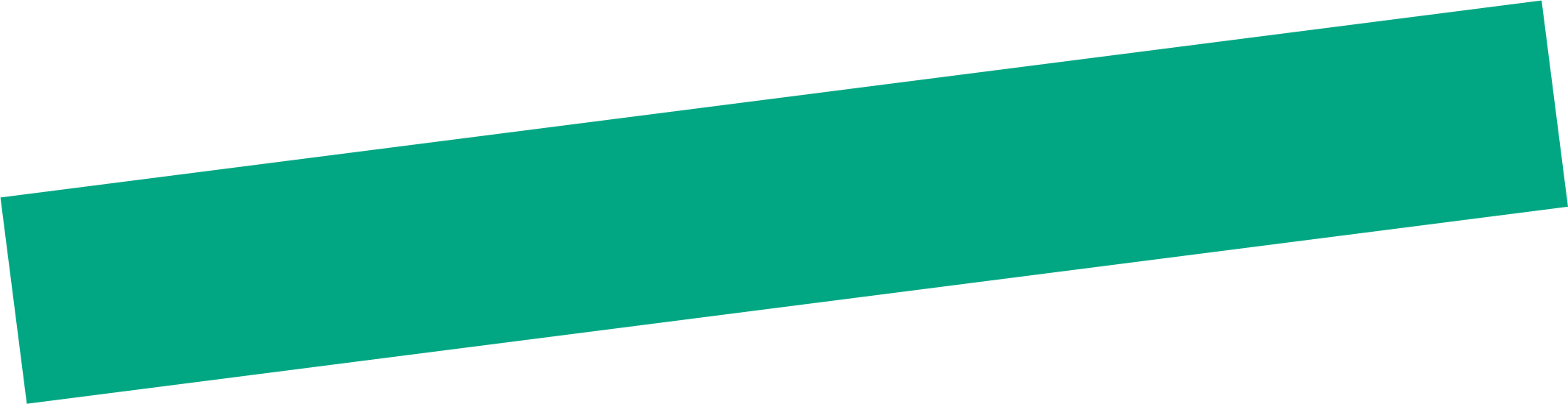 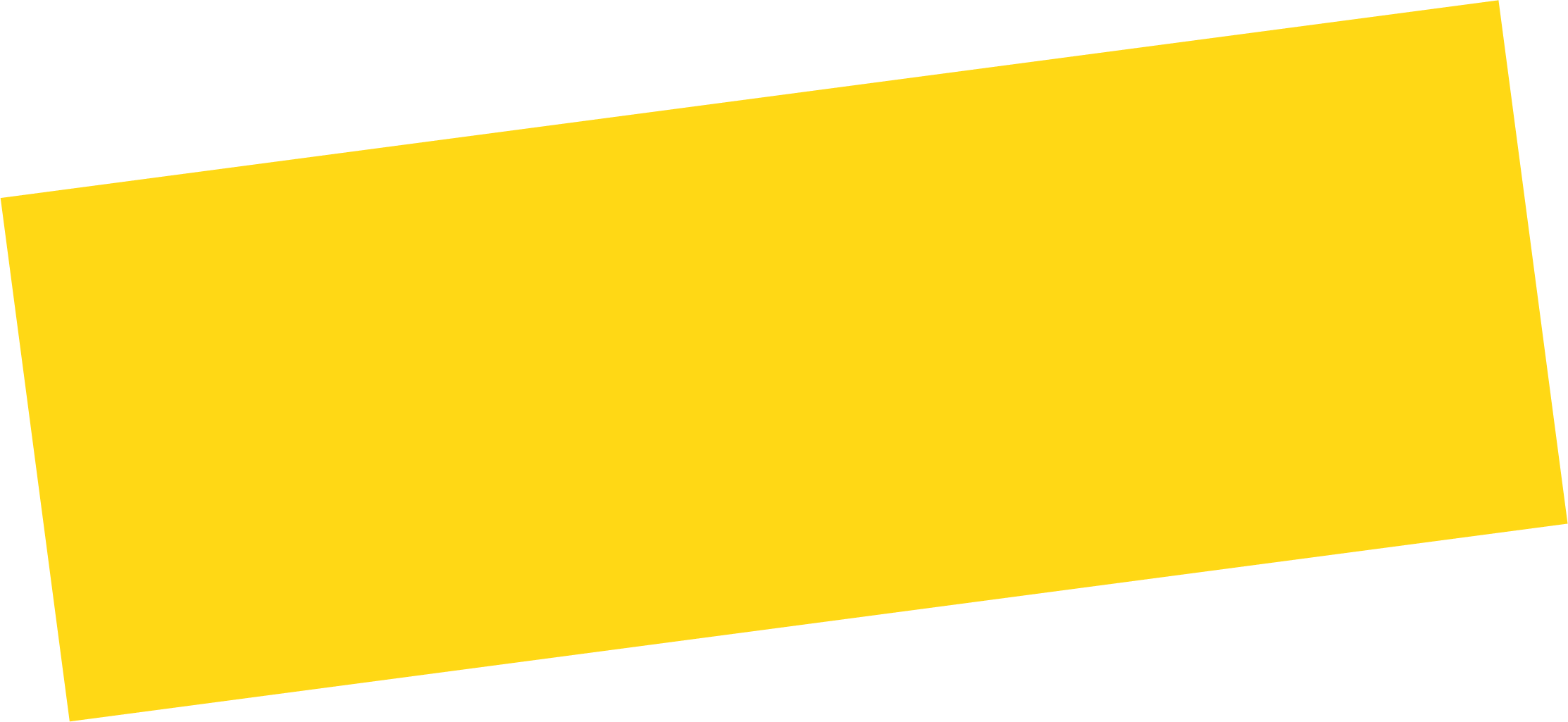 Unit 1
What’s your address?
Lesson 2
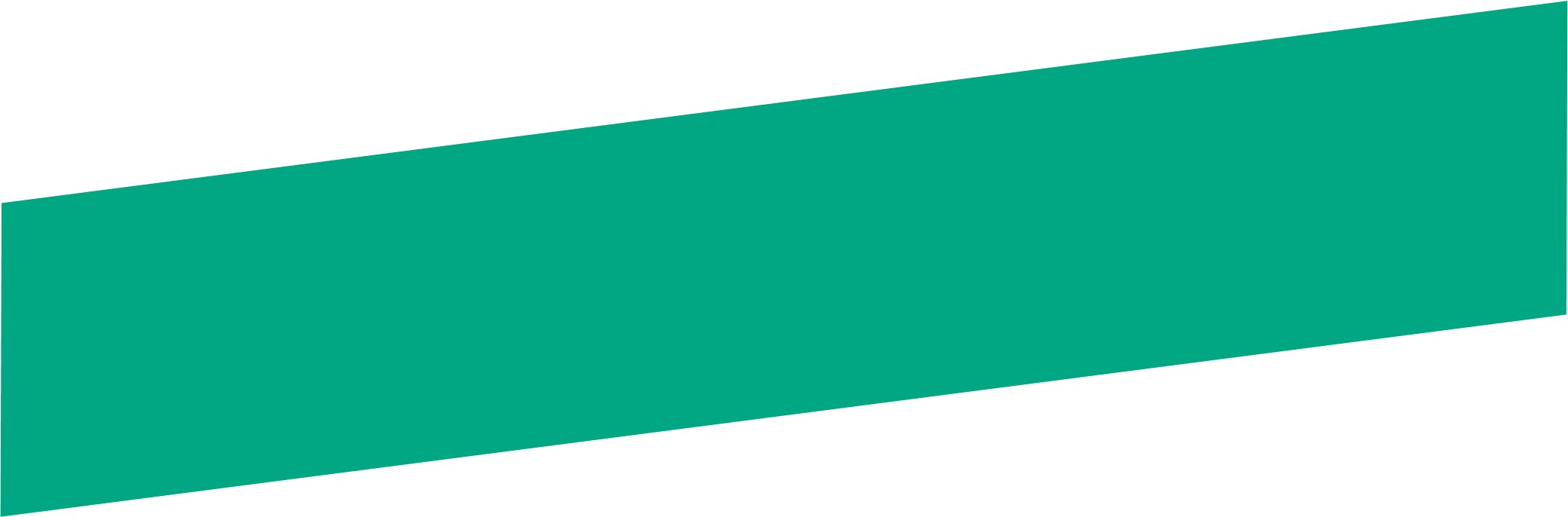 Teacher: Ms. Thom
VOCABULARY
Vocabulary
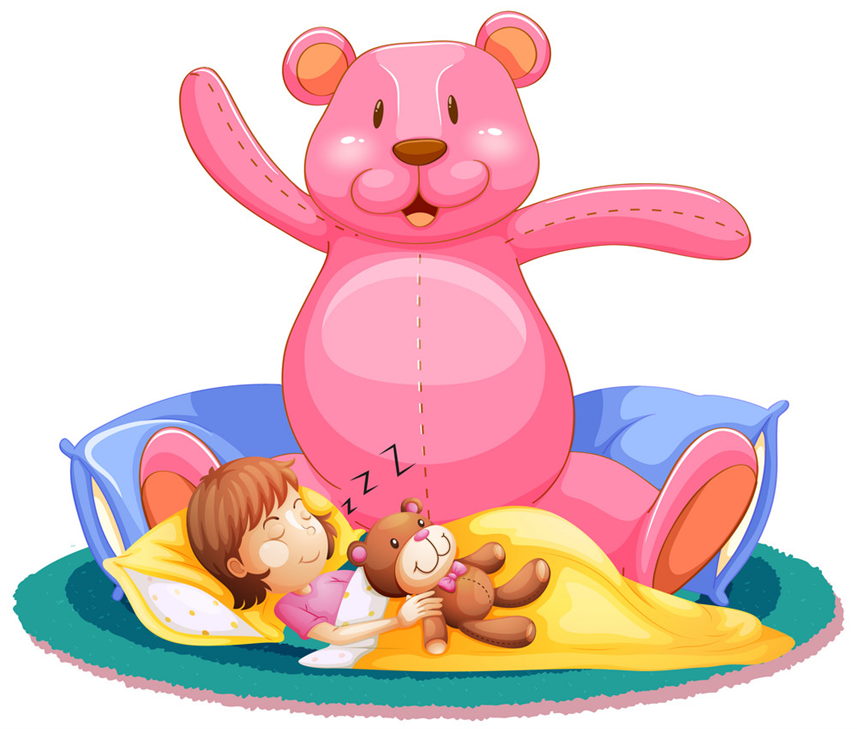 Big
/big/
Small
(a) nhỏ
/smɔːl/
Vocabulary
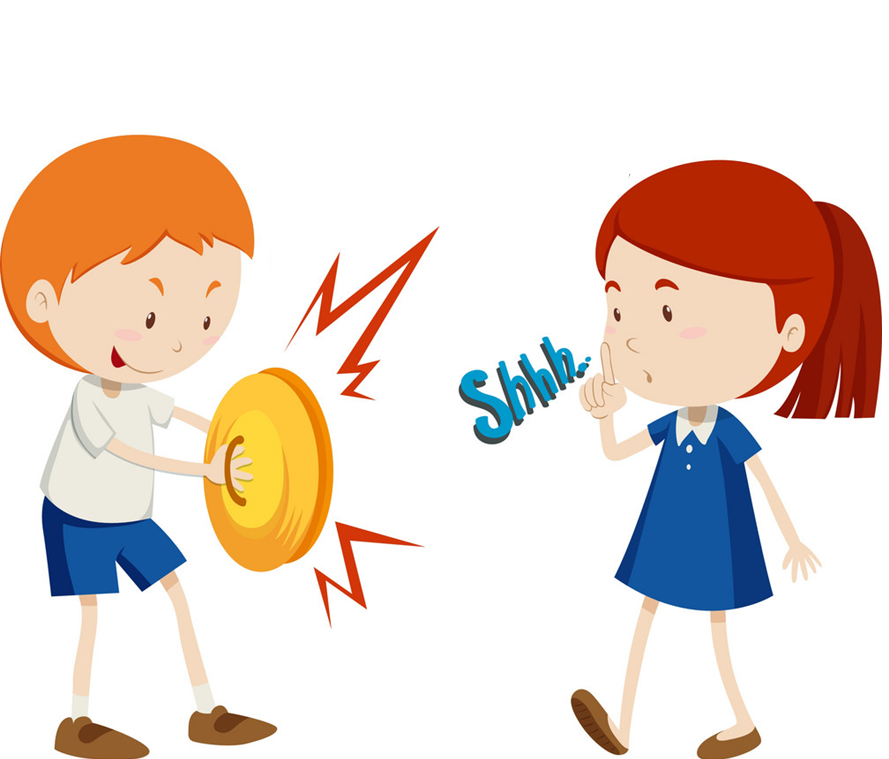 Noisy
/ˈnɔɪzi/
(a) Ồn ào
quiet
/ˈkwaɪət/
(a) Yên tĩnh
Vocabulary
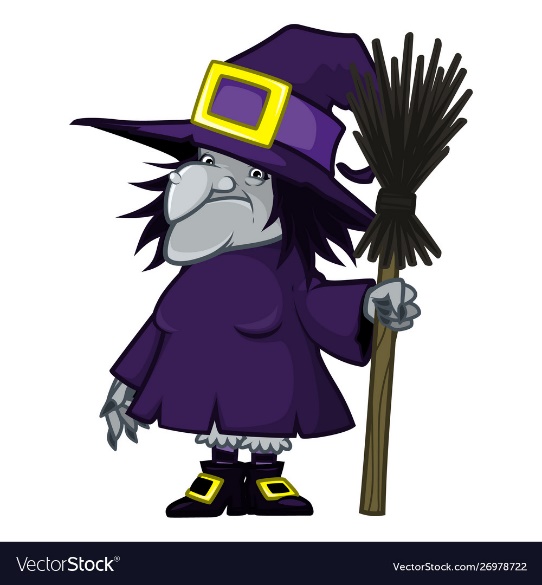 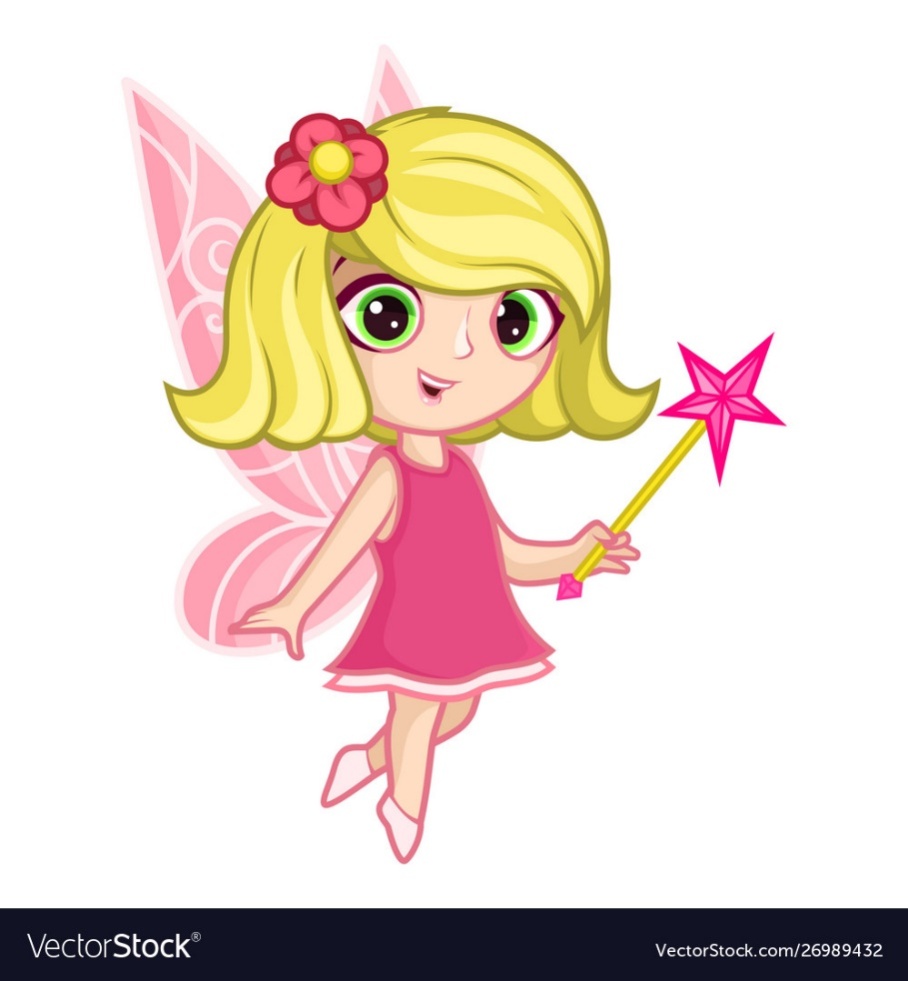 (a) đẹp, xinh
beautiful
/ˈbjuːtɪfl/
Vocabulary
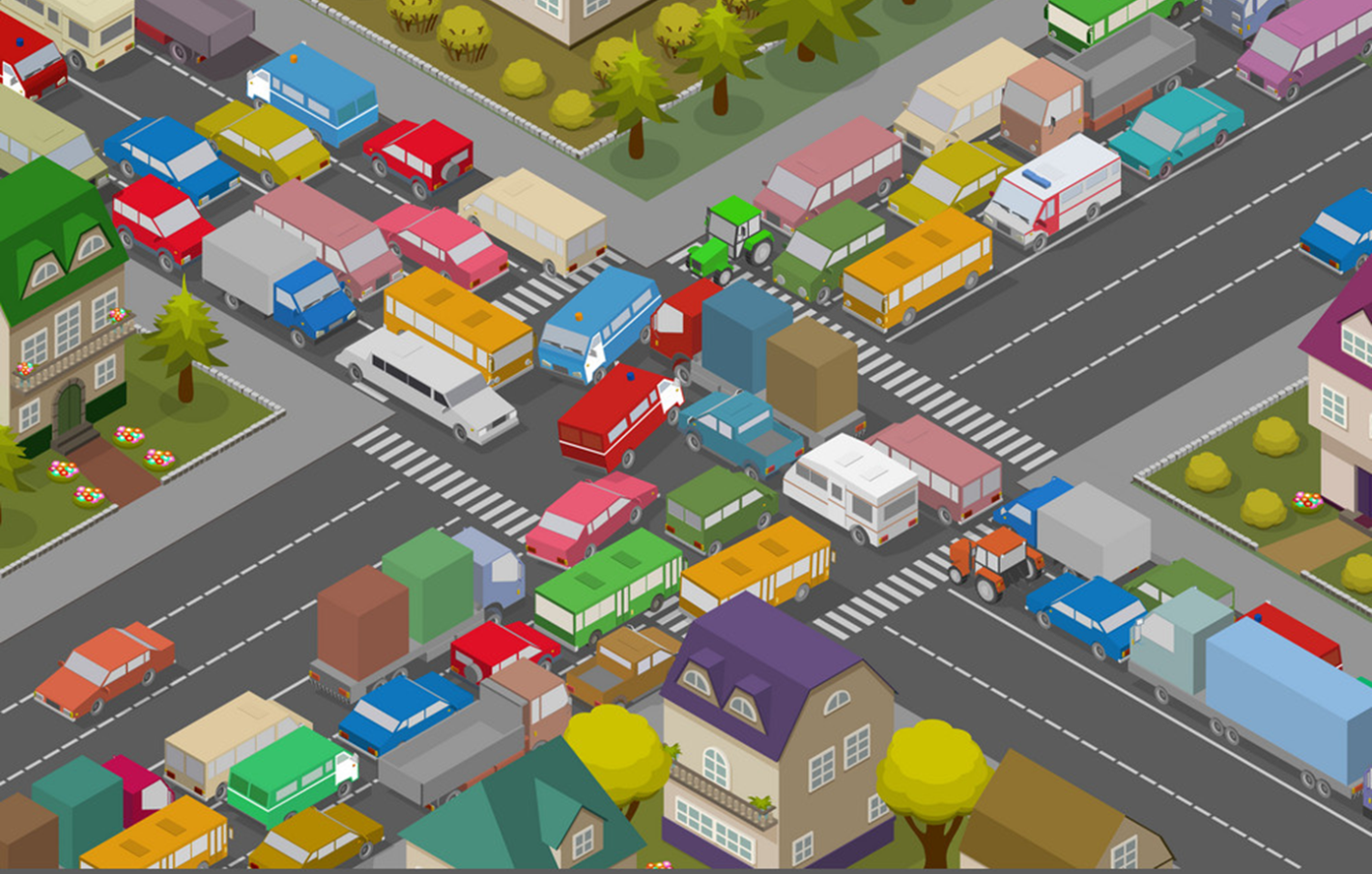 (a) Đông đúc
crowded
/ˈkraʊdɪd/
Vocabulary
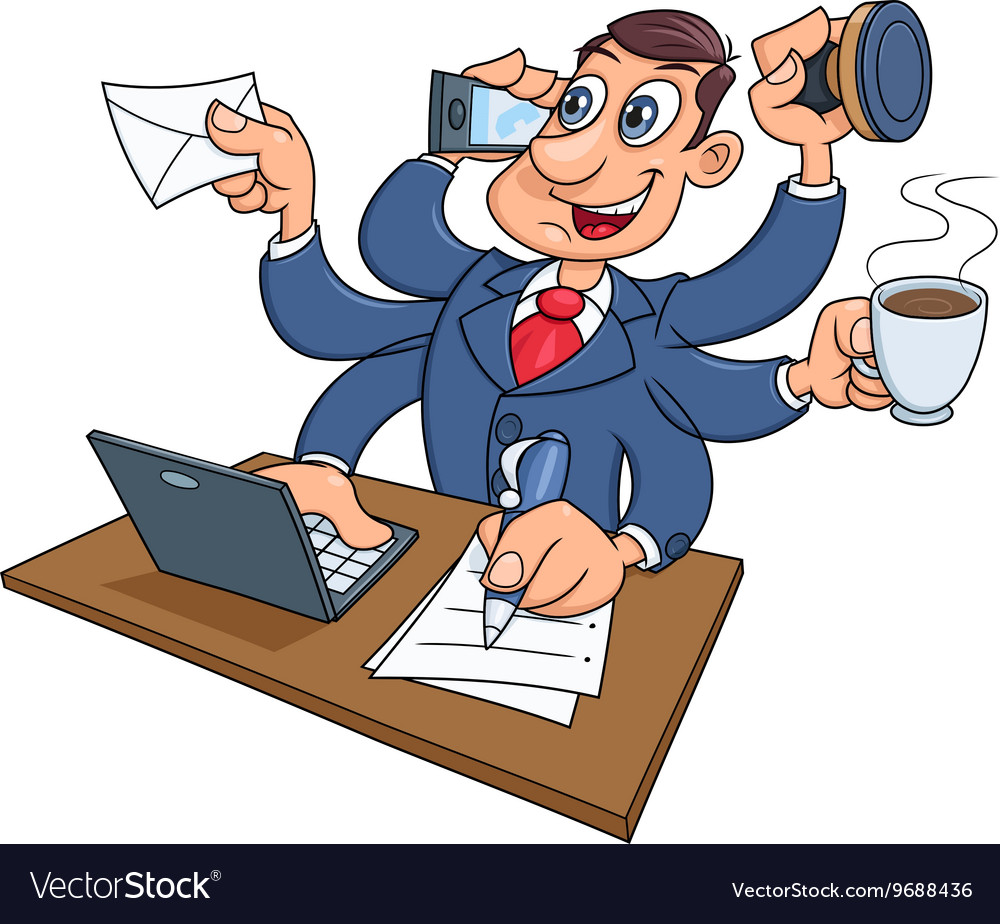 (a) bận rộn
busy
/ˈbɪzi/
Vocabulary
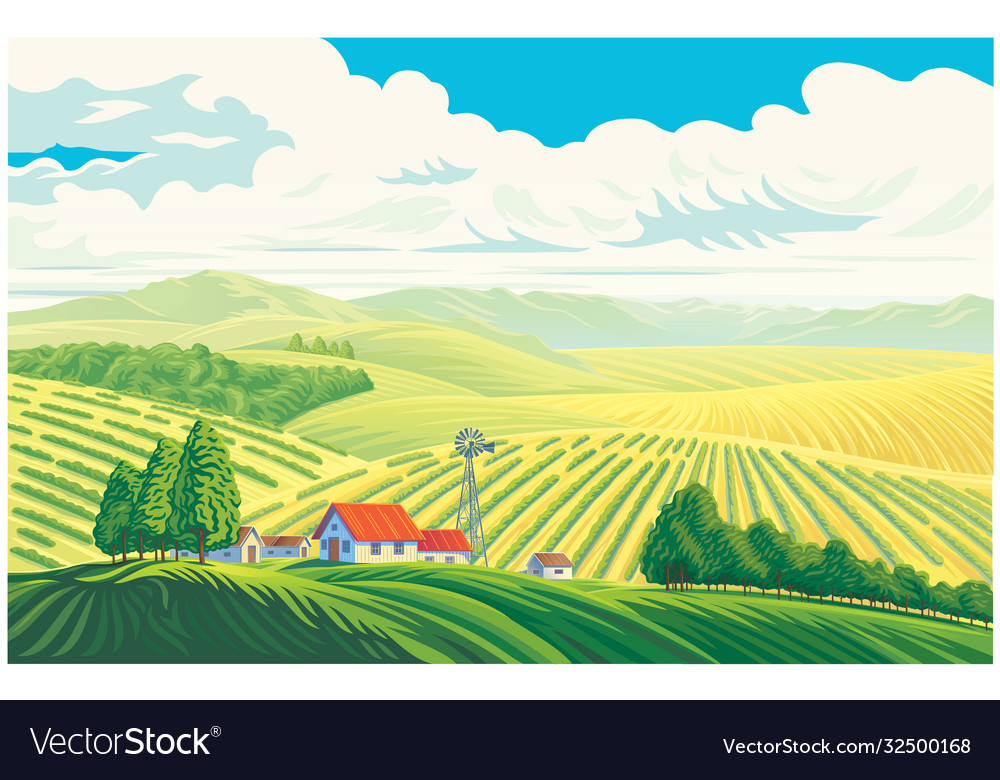 (a) rộng
large
/lɑːrdʒ/
Vocabulary
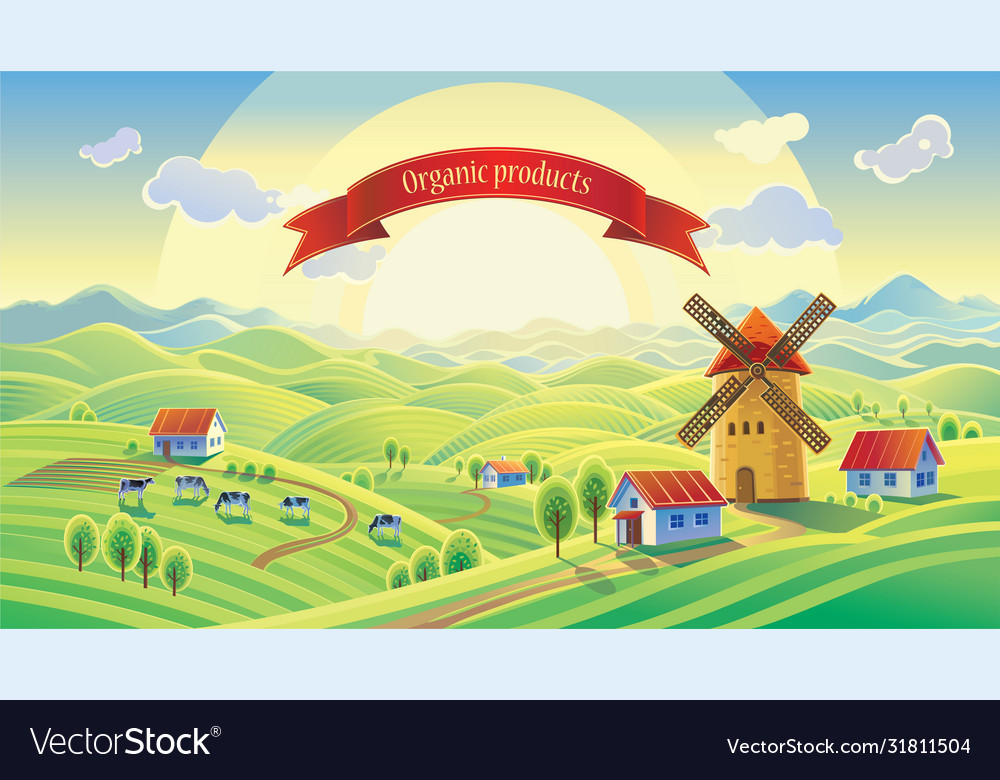 (a) xa
far
/fɑː/
Vocabulary
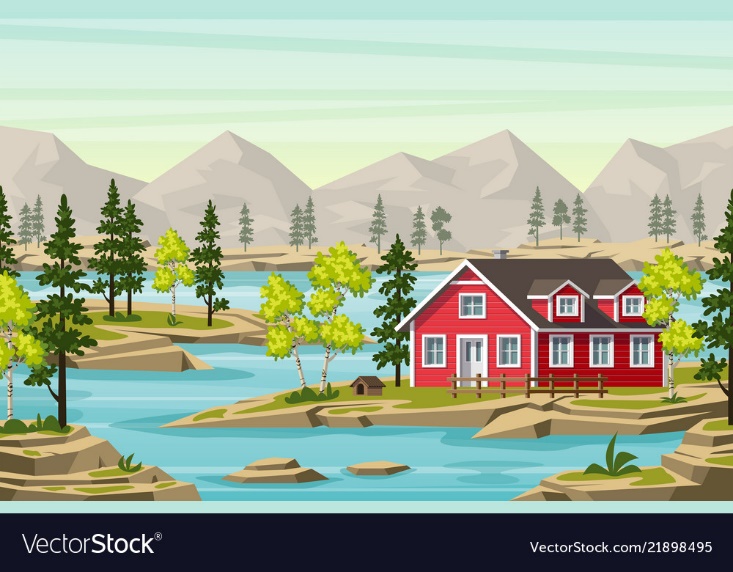 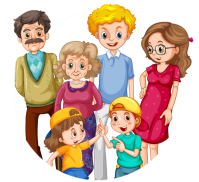 (n) quê
hometown
/ˈhəʊmtaʊn/
Vocabulary
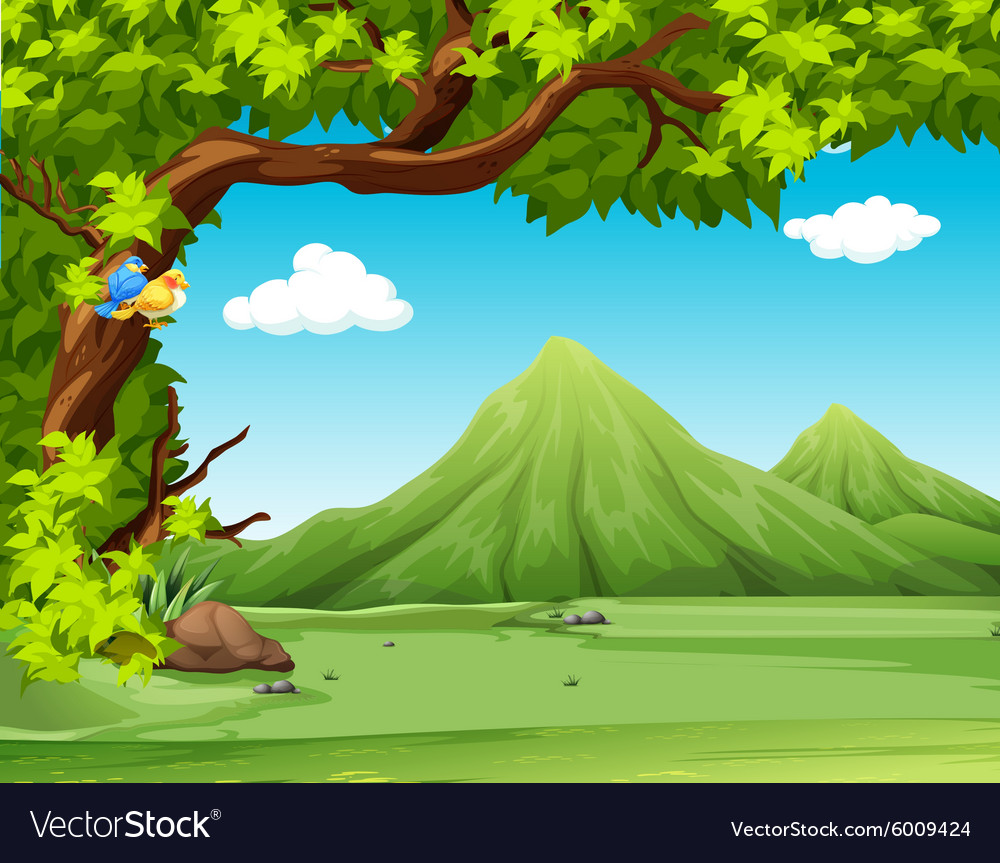 (n) núi
mountain
/ˈmaʊntən/
Vocabulary
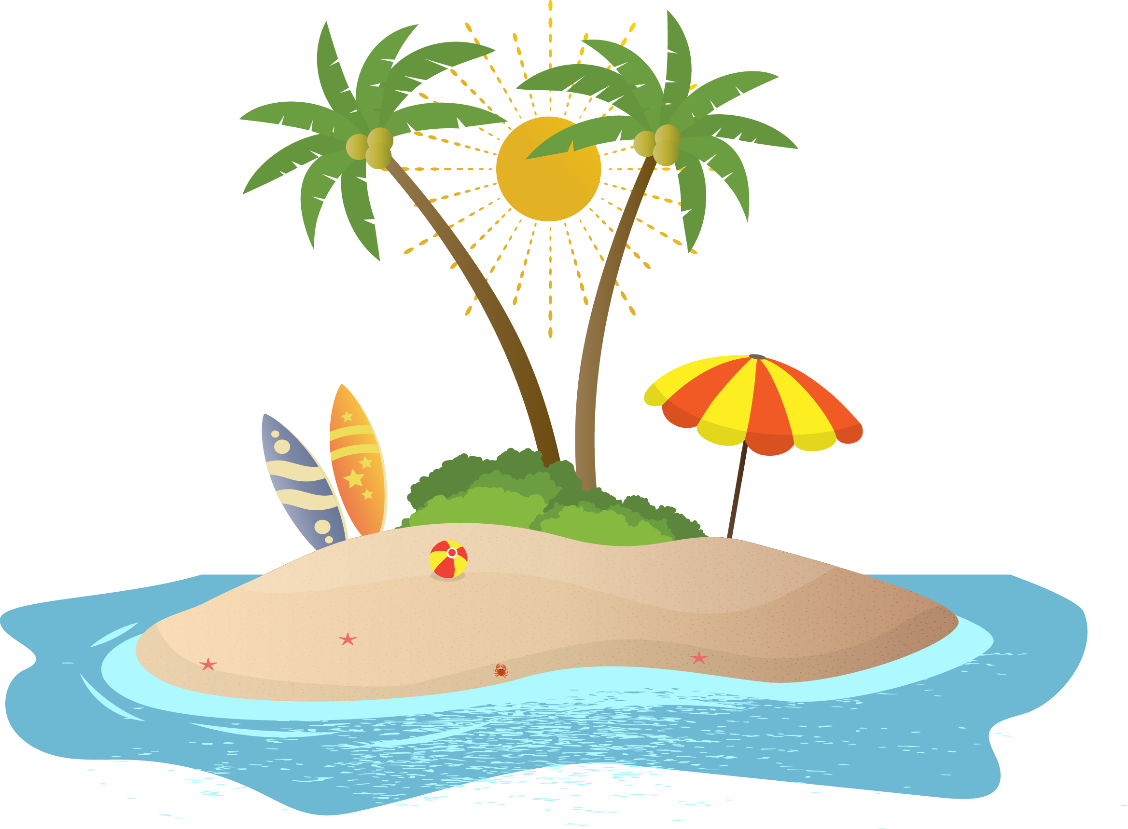 (n) Hòn đảo
island
ˈaɪlənd/
Vocabulary
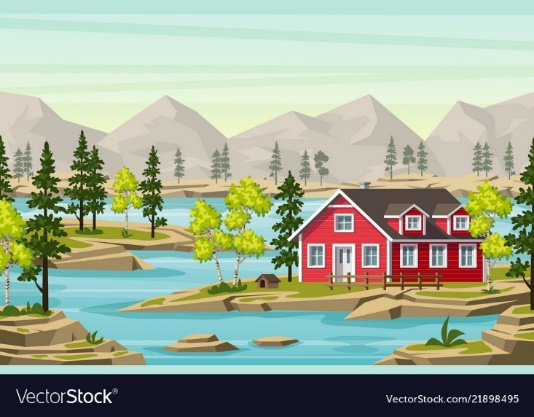 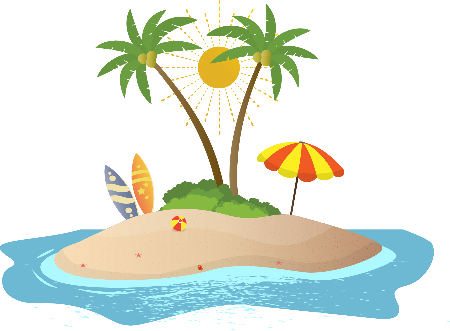 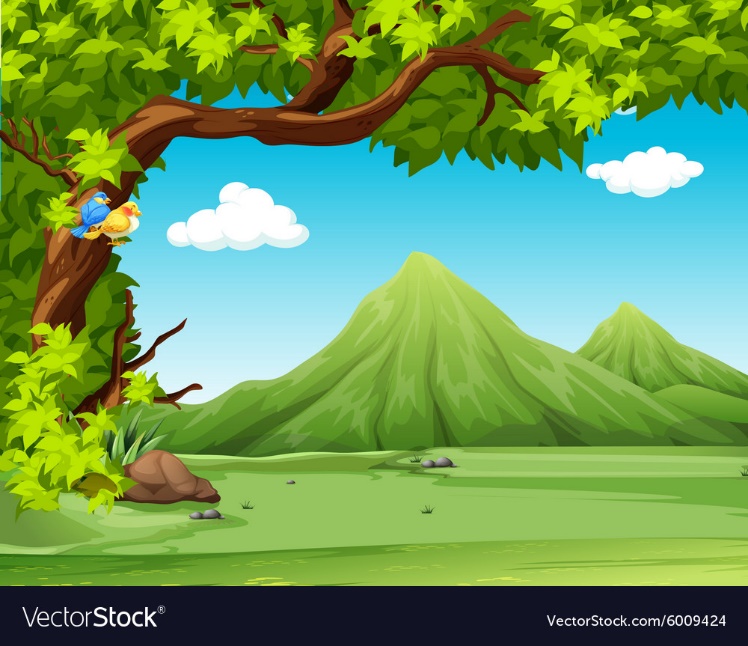 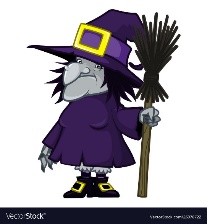 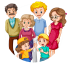 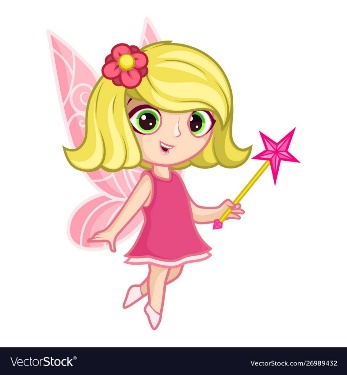 island
mountain
hometown
far
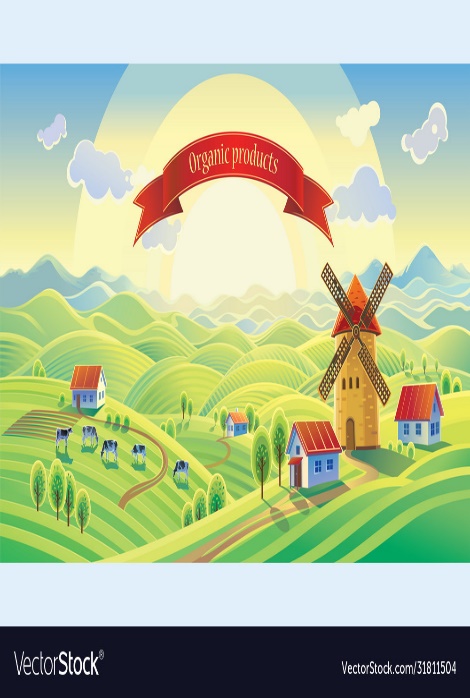 noisy
big
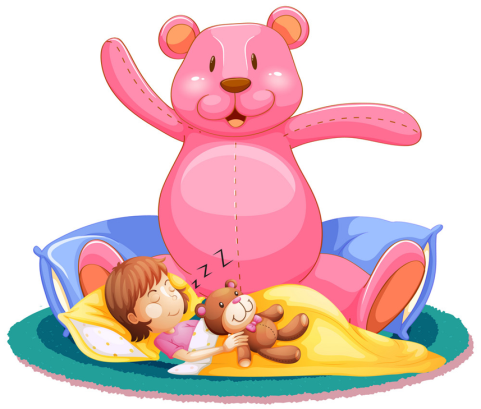 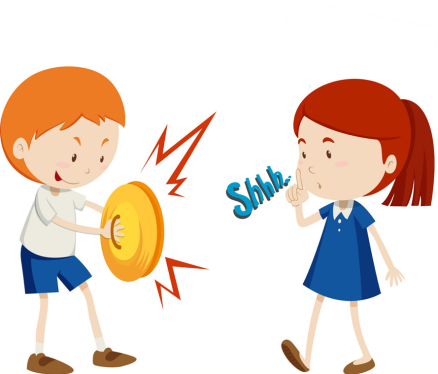 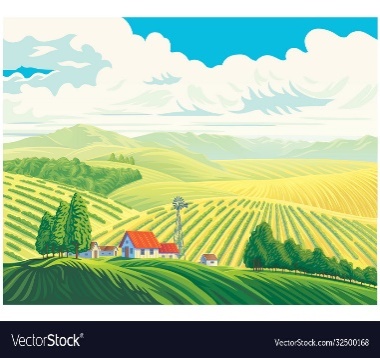 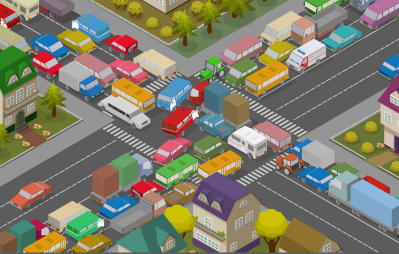 crowded
large
quiet
beautiful
small
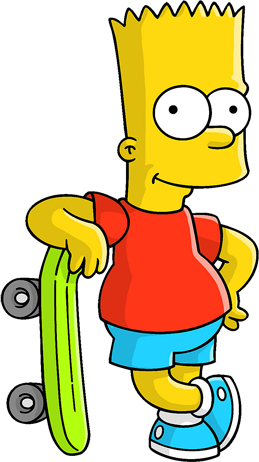 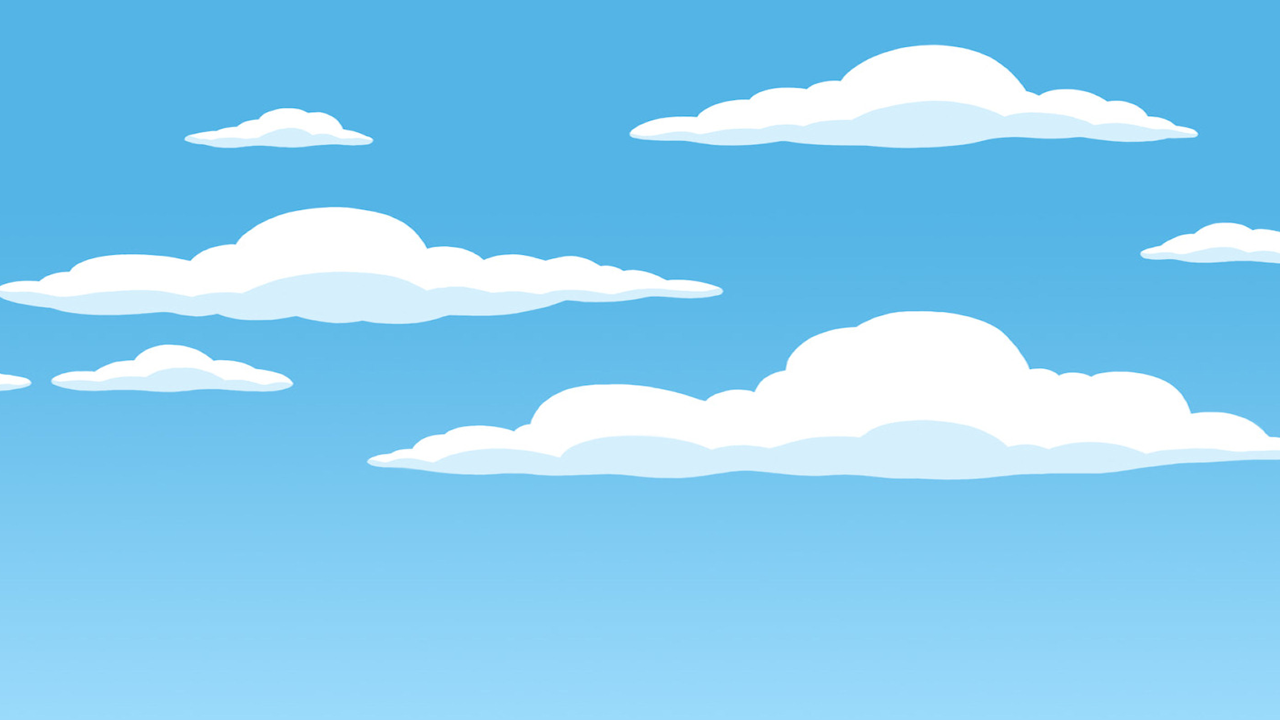 WHERE  IS
?
BART
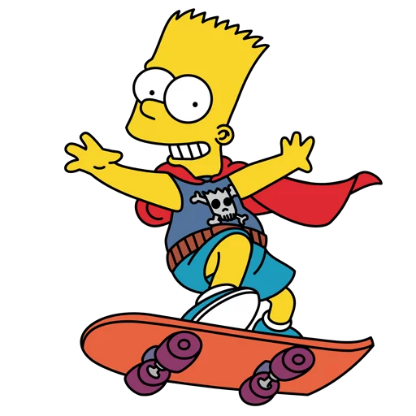 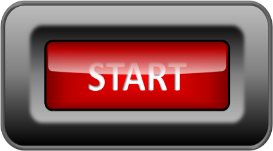 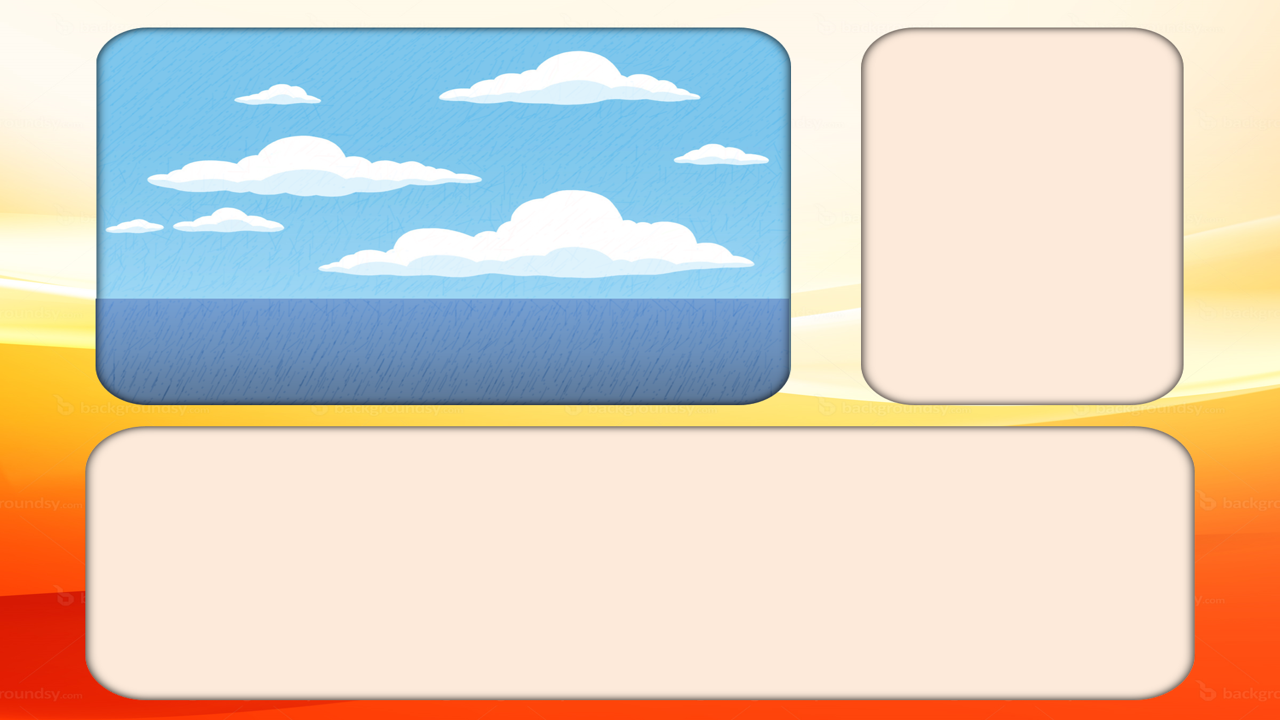 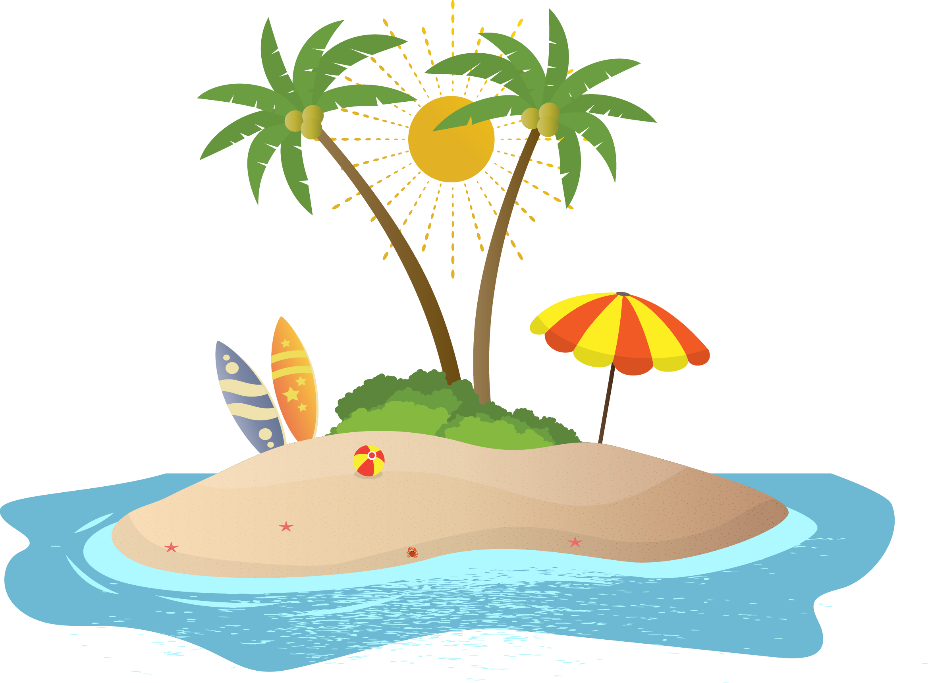 TIME’S UP
NEXT
I live on an village.
A
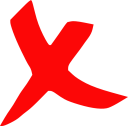 I live on an Island.
B
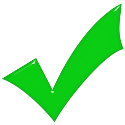 I live on an mountain.
C
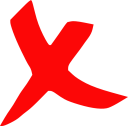 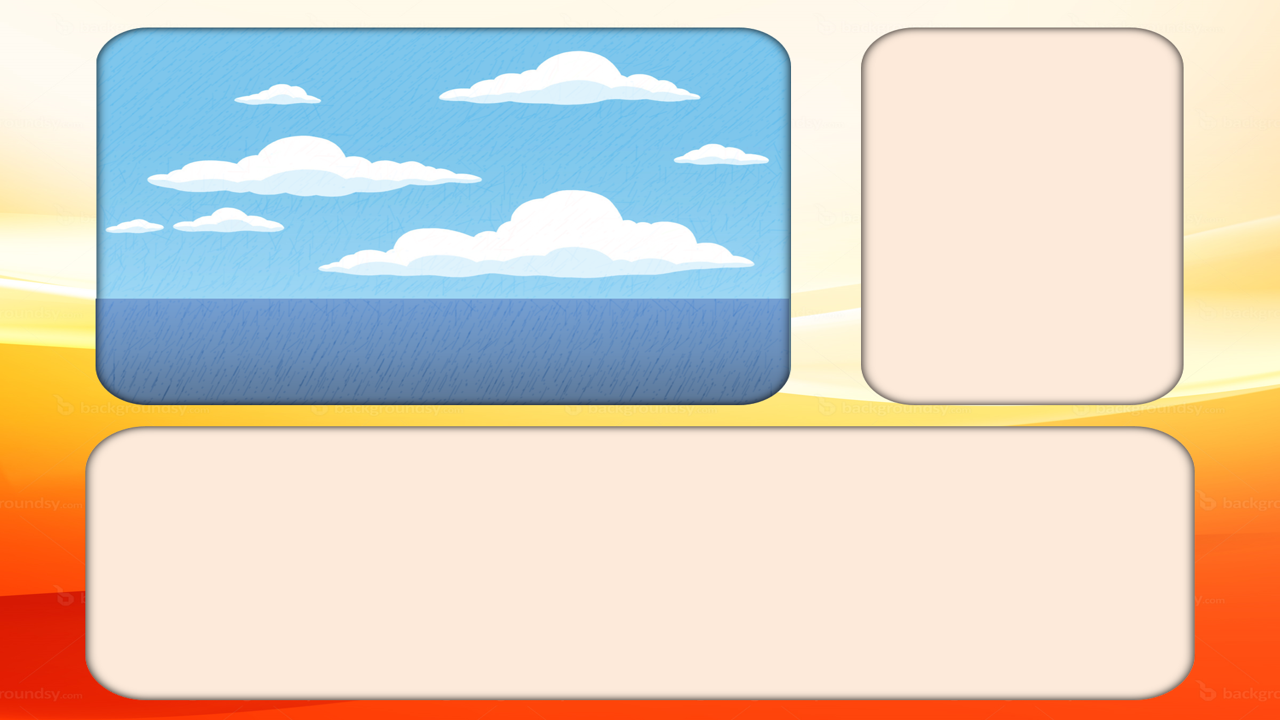 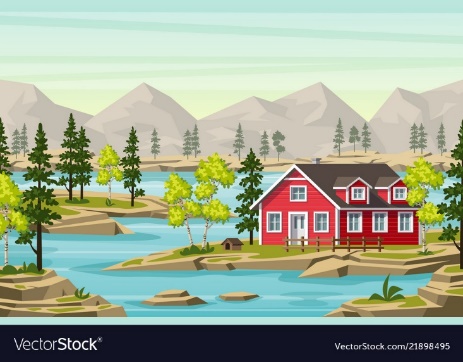 TIME’S UP
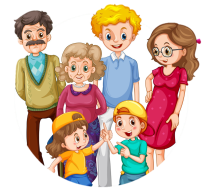 NEXT
Hai Phong is my mountain.
A
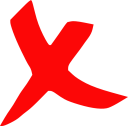 Hai Phong is my island.
B
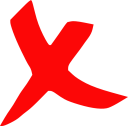 Hai Phong is my hometown.
C
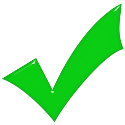 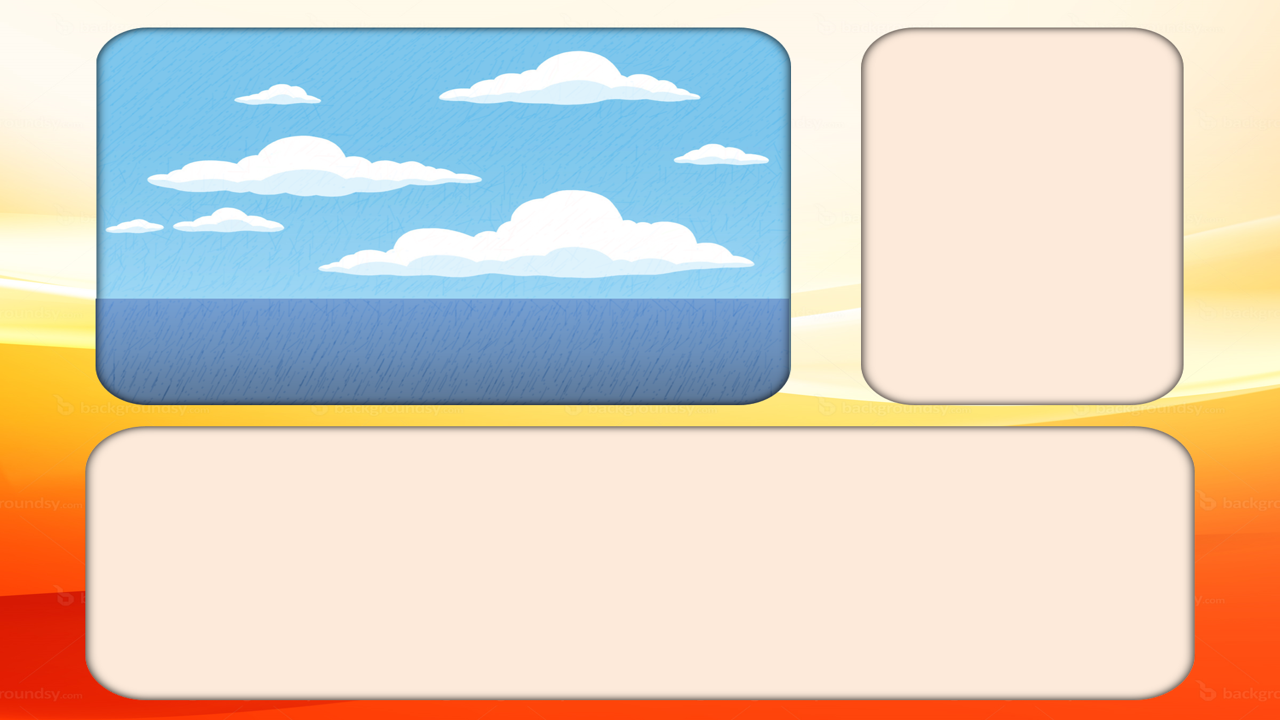 TIME’S UP
NEXT
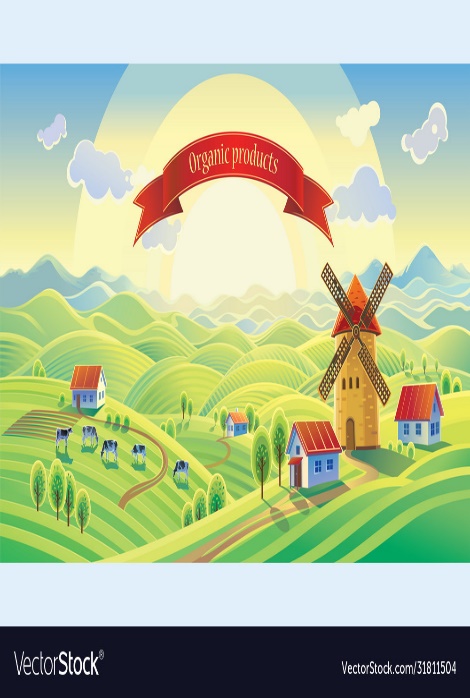 Near
A
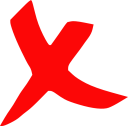 Far
B
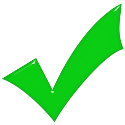 Small
C
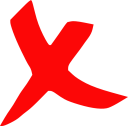 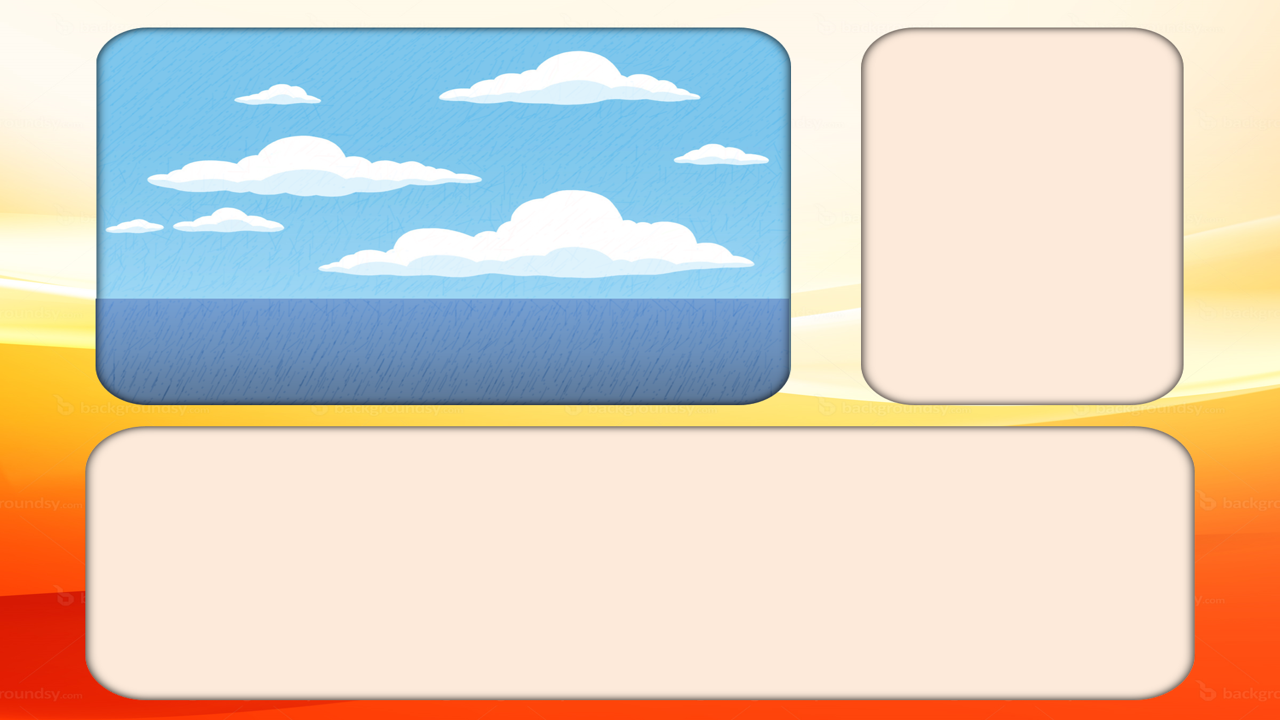 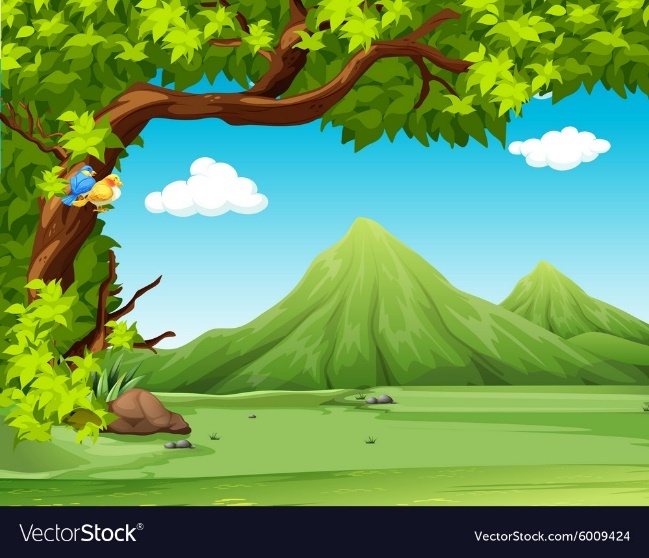 TIME’S UP
NEXT
moutain
A
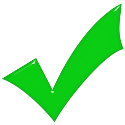 city
B
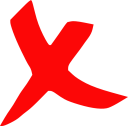 village
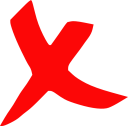 C
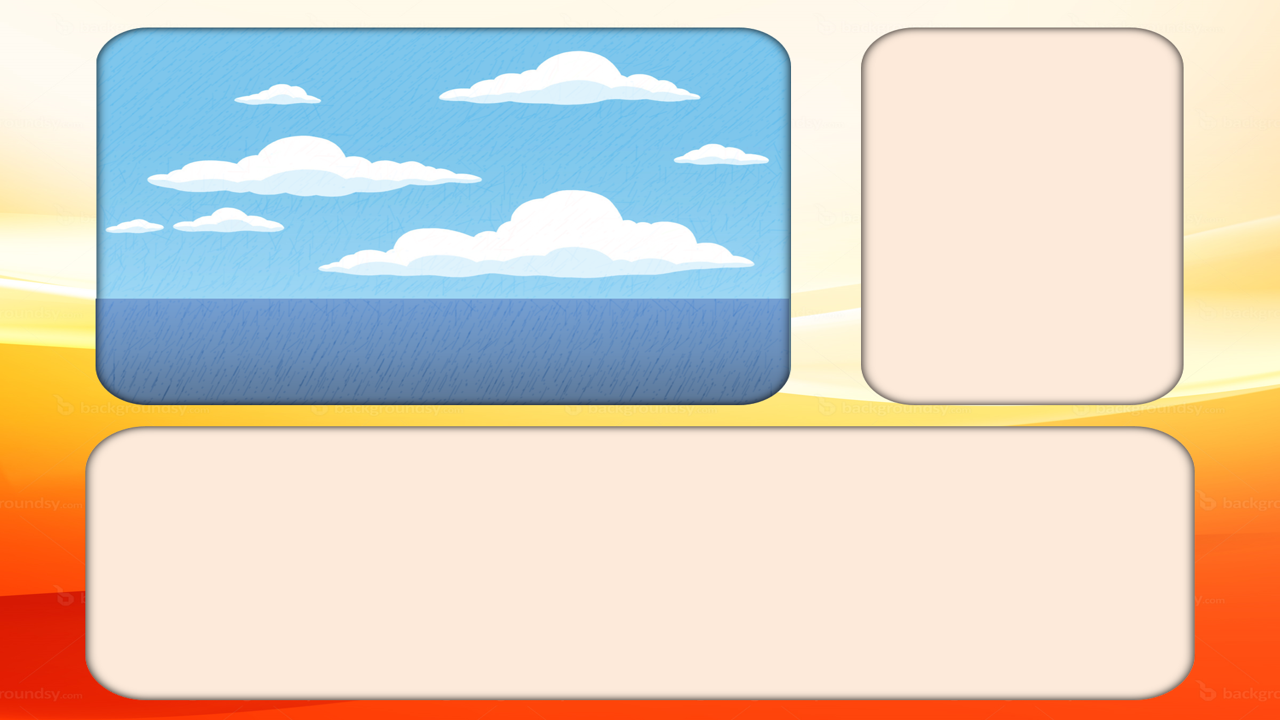 TIME’S UP
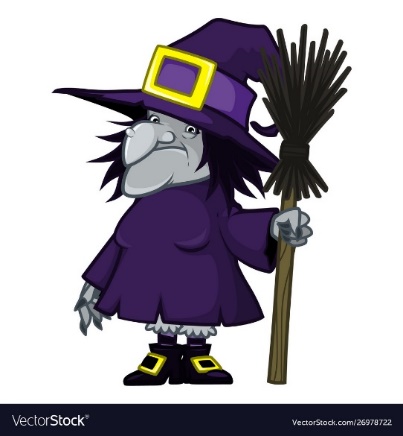 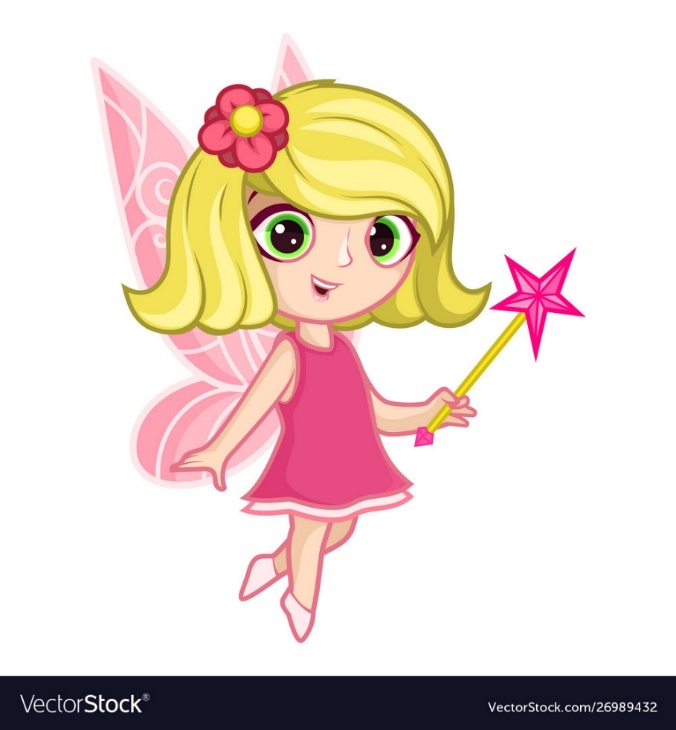 NEXT
Crowded
A
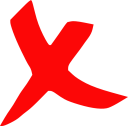 Beautiful
B
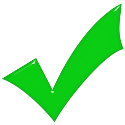 Quiet
C
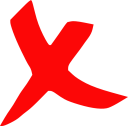 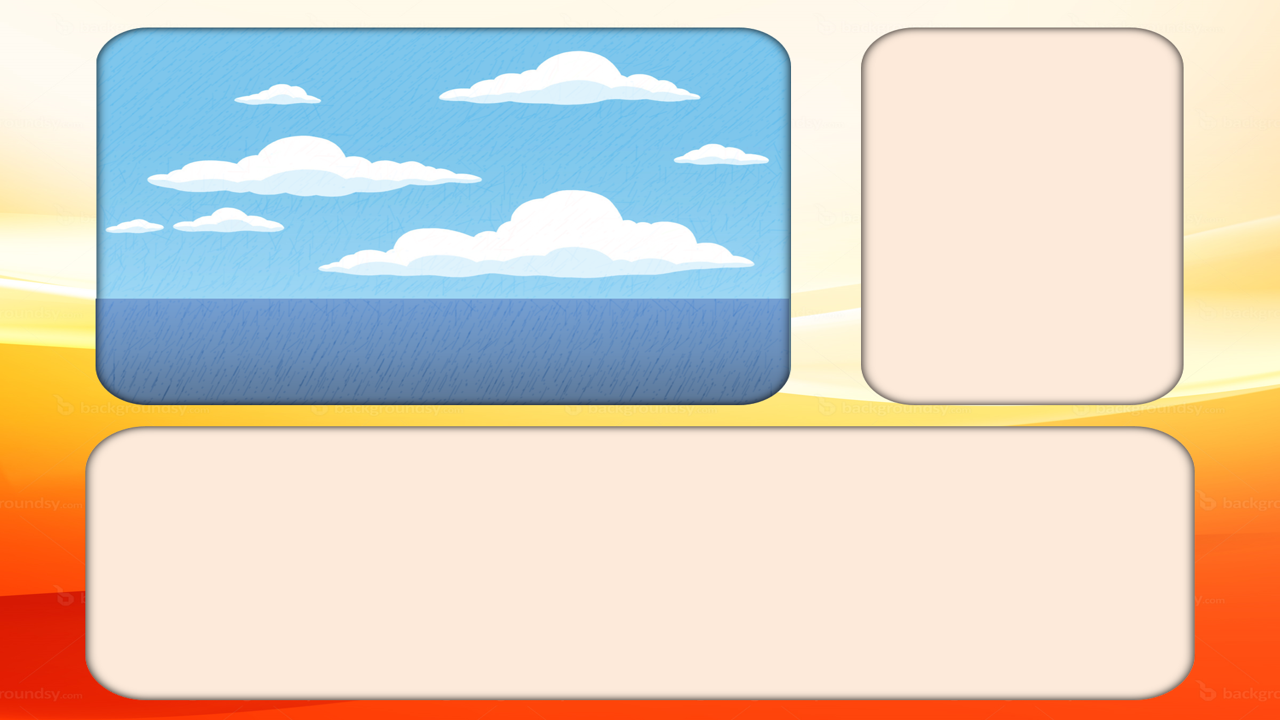 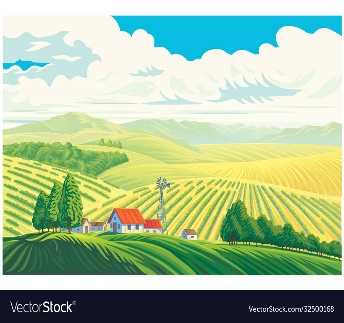 TIME’S UP
NEXT
Large
A
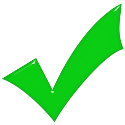 Small
B
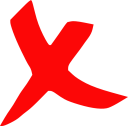 Noisy
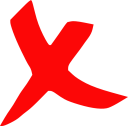 C
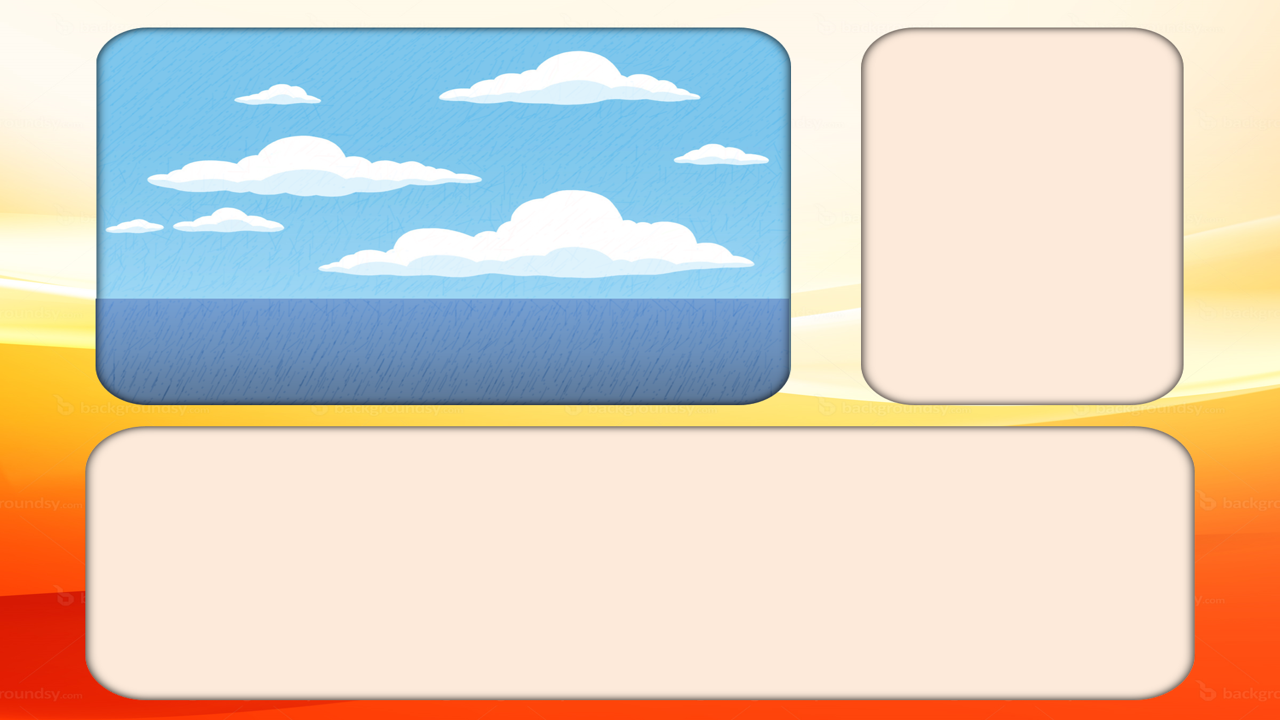 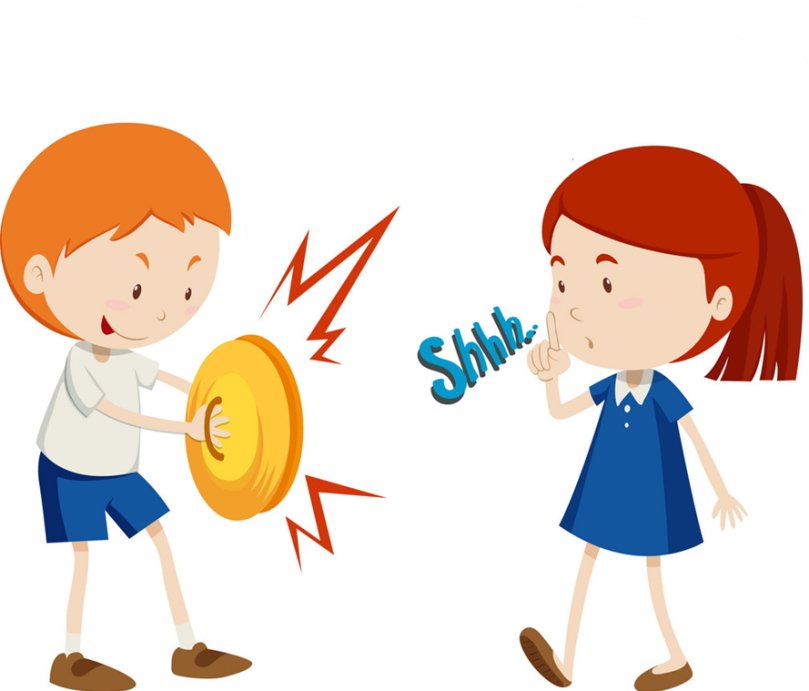 TIME’S UP
NEXT
Noisy
A
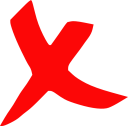 Busy
B
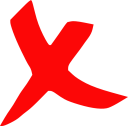 Quiet
C
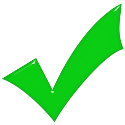 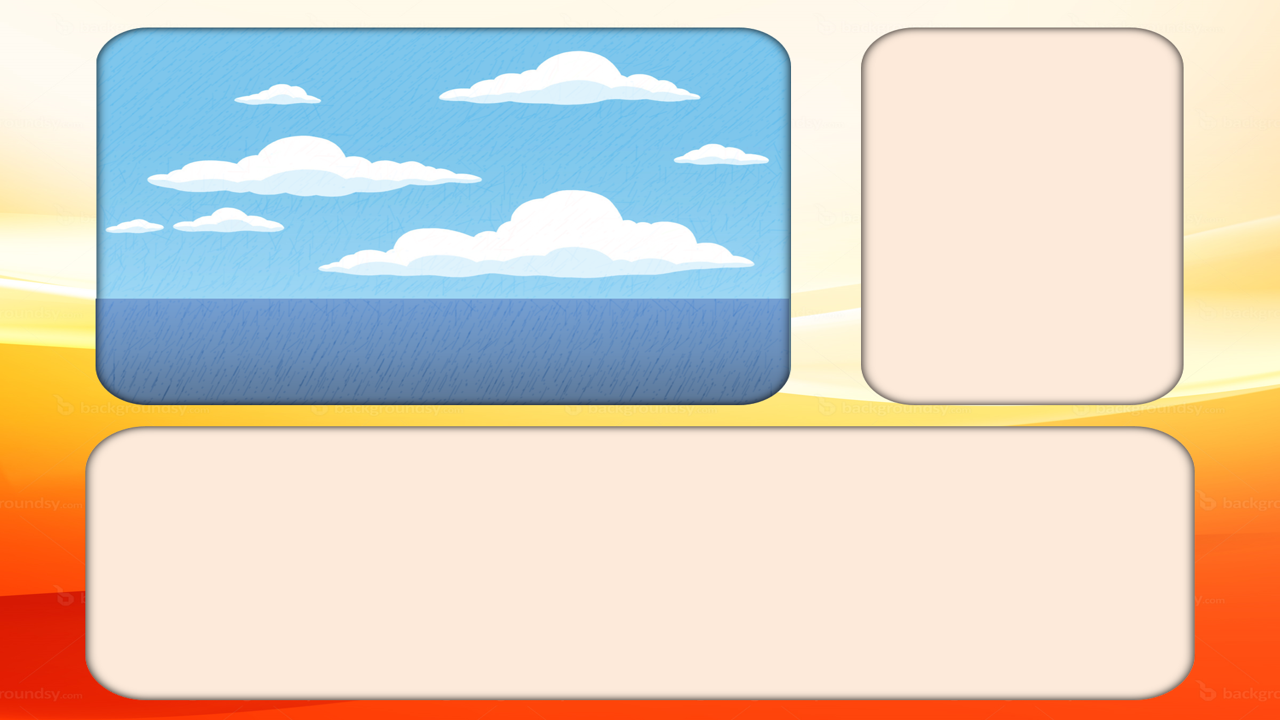 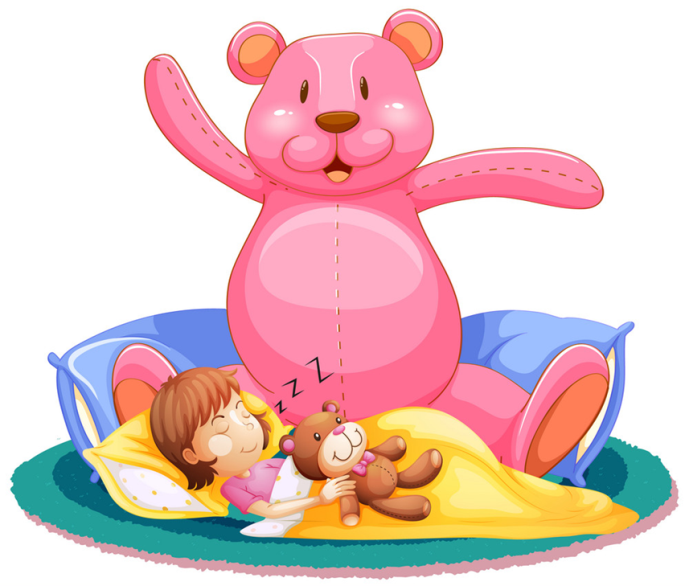 TIME’S UP
NEXT
Noisy
A
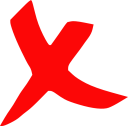 Small
B
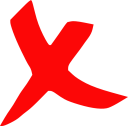 Big
C
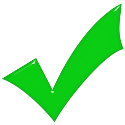 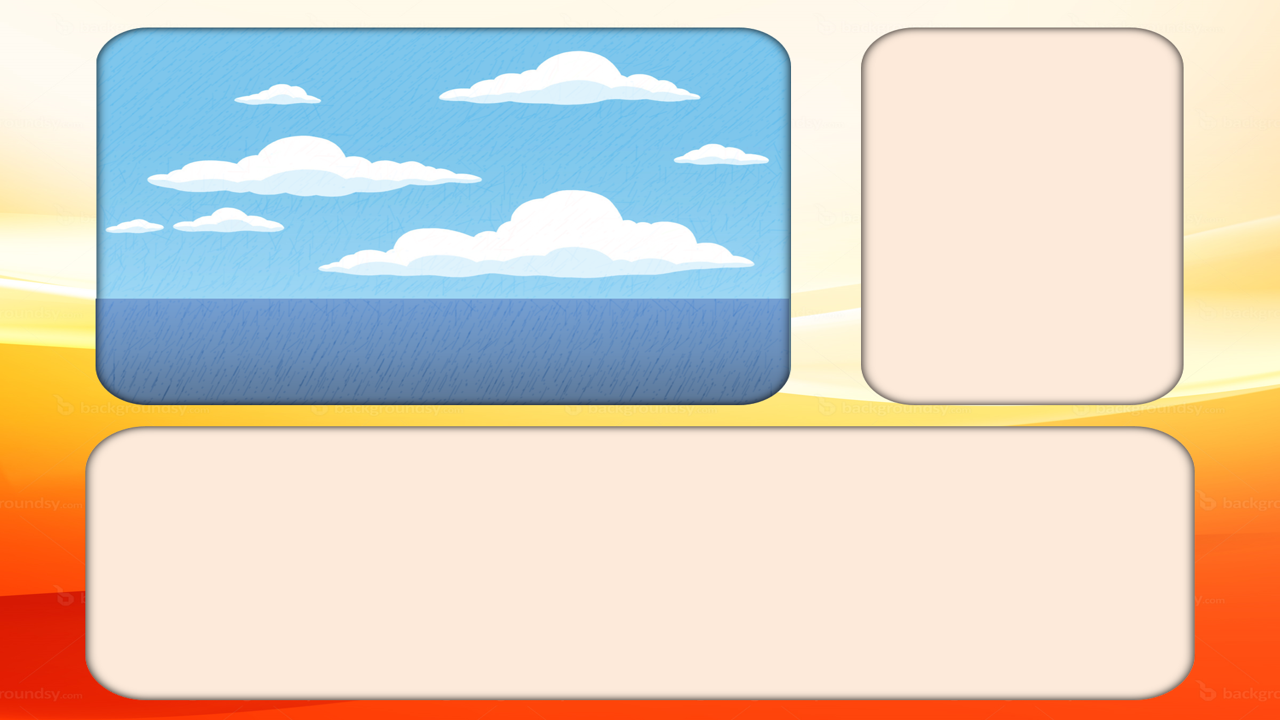 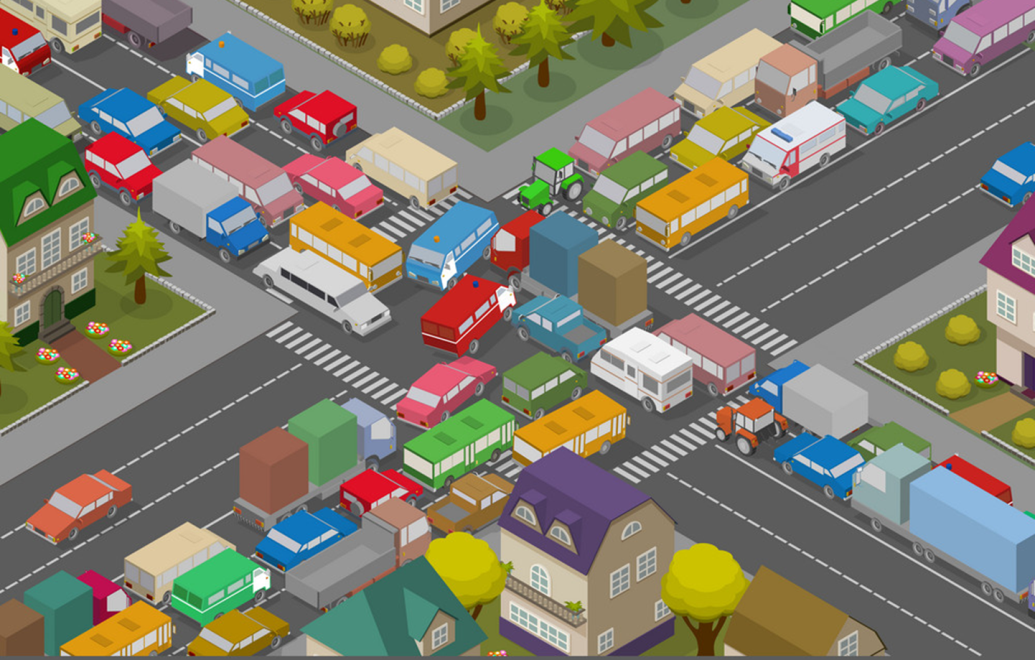 TIME’S UP
NEXT
Crowded
A
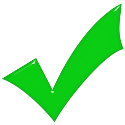 Quiet
B
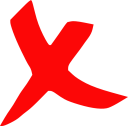 Moutain
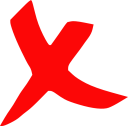 C
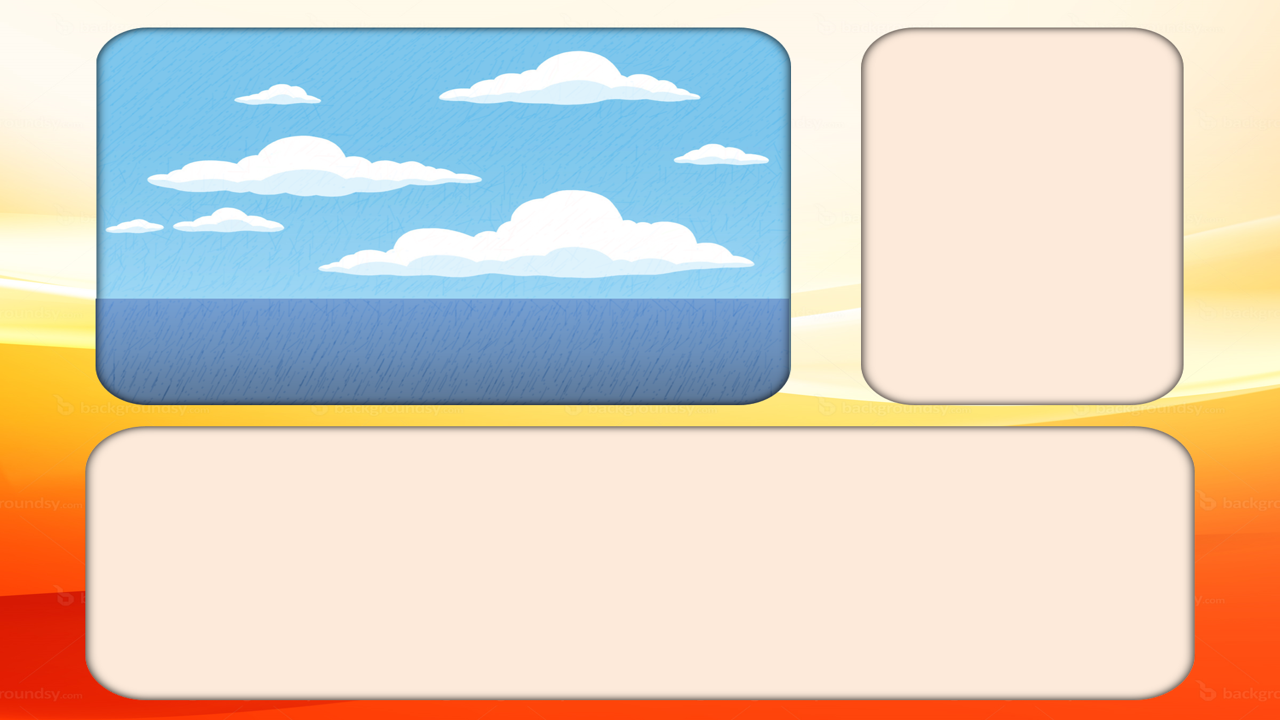 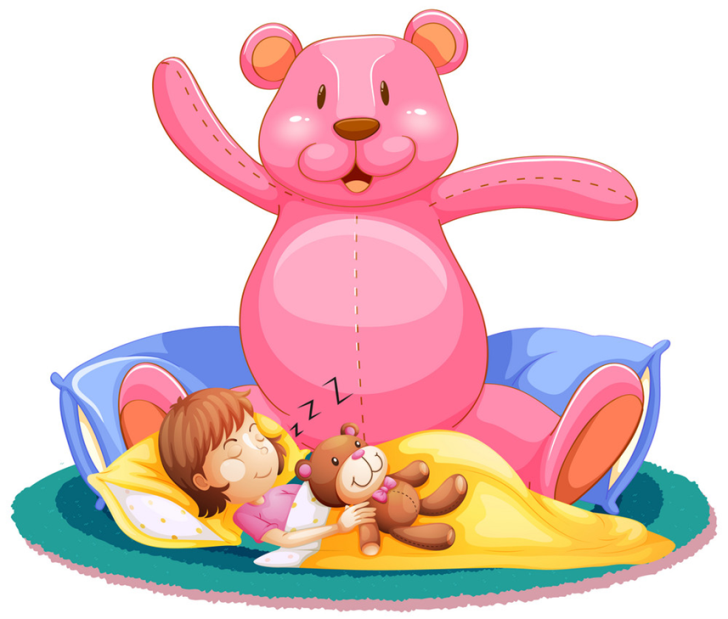 TIME’S UP
NEXT
Big
A
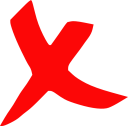 Small
B
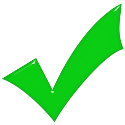 Noisy
C
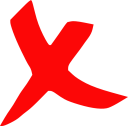 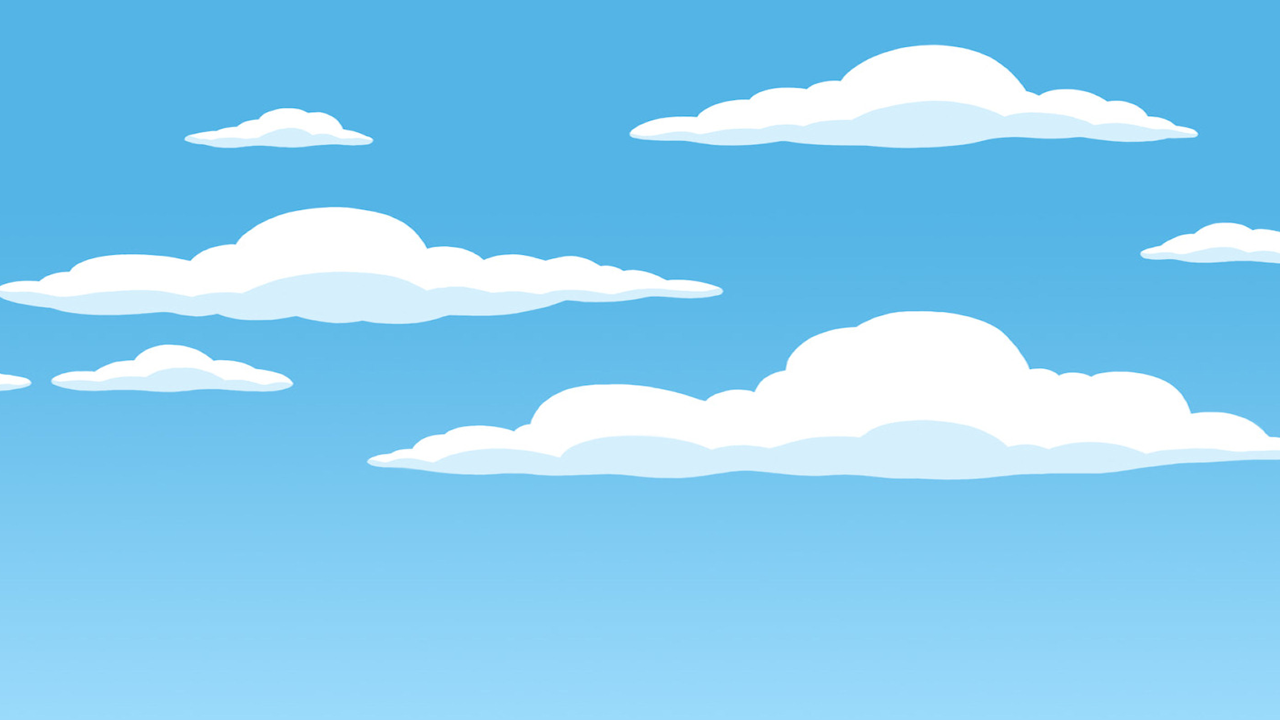 Welldone!
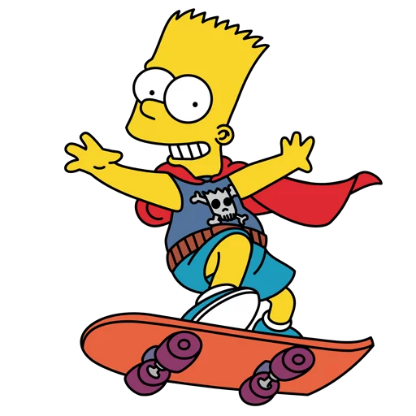 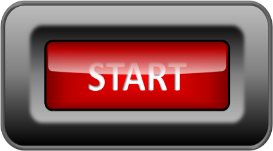 END
1. Look, listen and repeat.
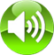 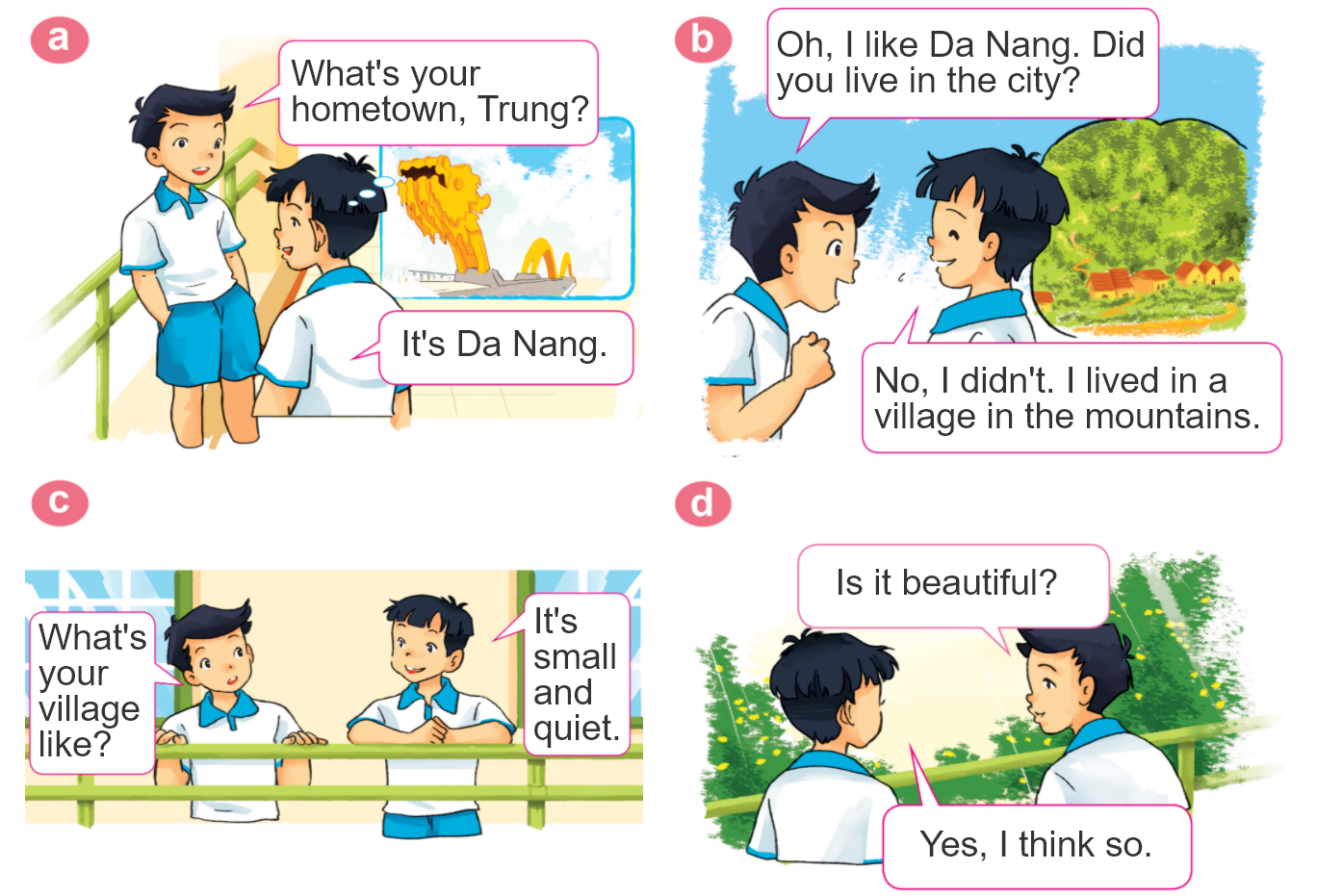 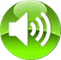 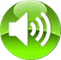 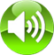 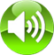 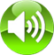 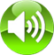 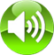 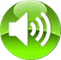 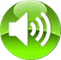 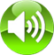 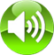 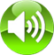 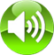 2. Point and say
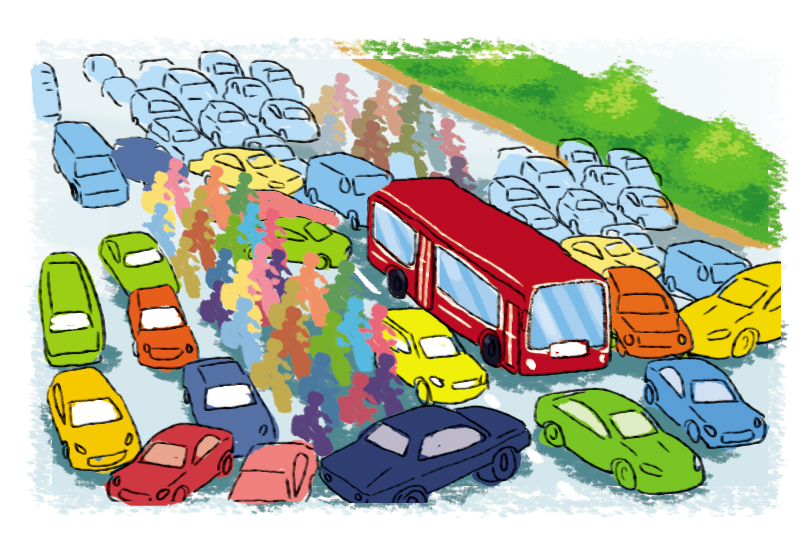 city, 
big and busy
What's the ________ like?
city
It's __________________.
big and busy
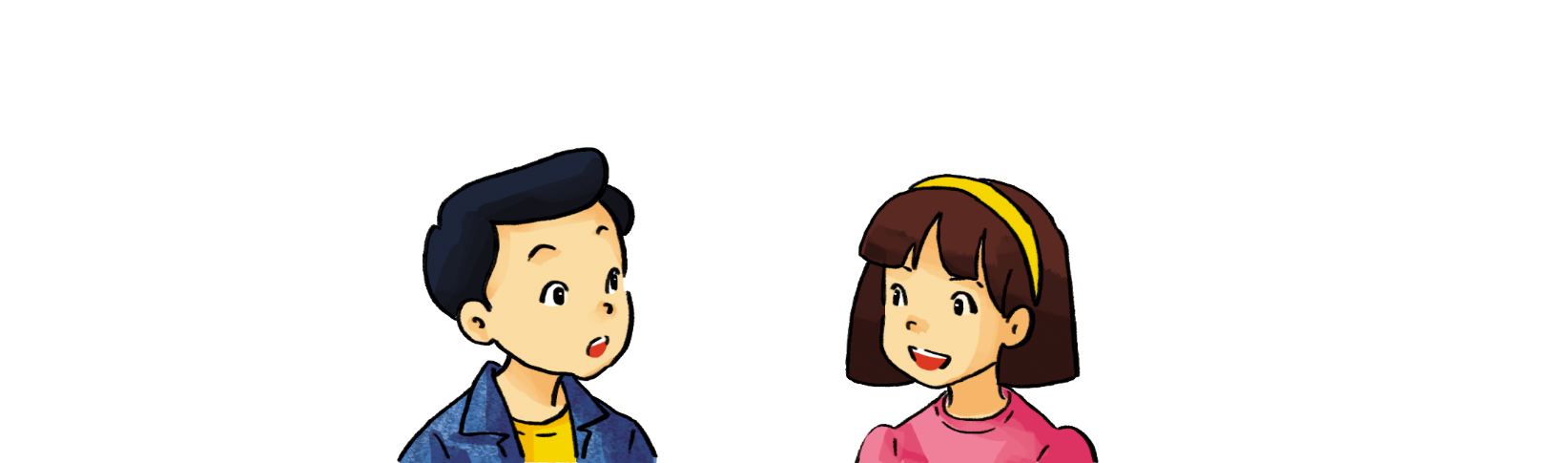 2. Point and say
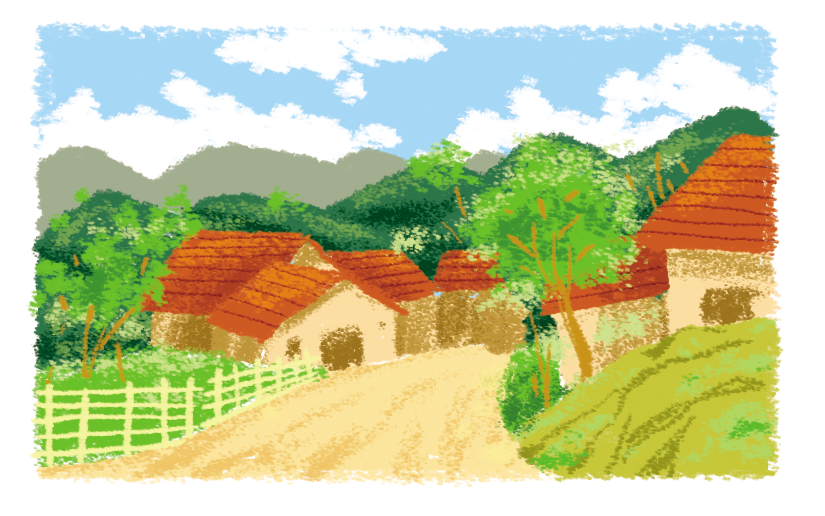 village, 
far and quiet
What's the ________ like?
village
It's __________________.
far and quiet
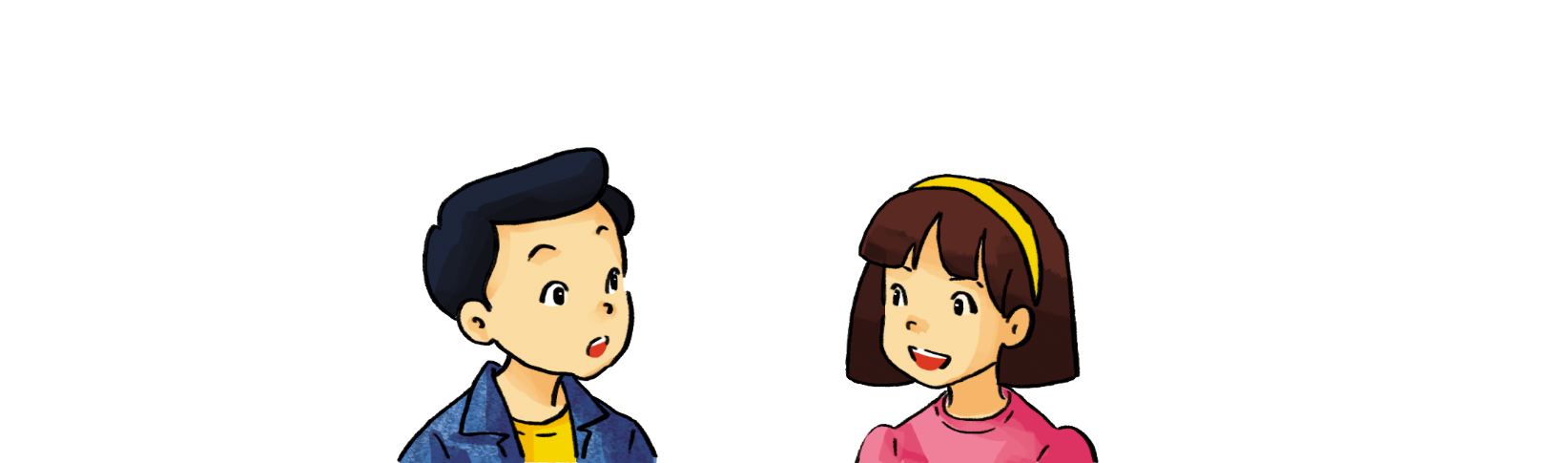 I. New words:- big and busy: to lớn và ồn ào- far and quiet: xa và yên bình- large and crowded: rộng lớn và náo nhiệtsmall and pretty: nhỏ và xinh đẹp
II. Structure:
Hỏi và trả lời về quê hương bạn như thế nào? 
What’s your villgage like? 
It’s small and quiet.
2. Point and say
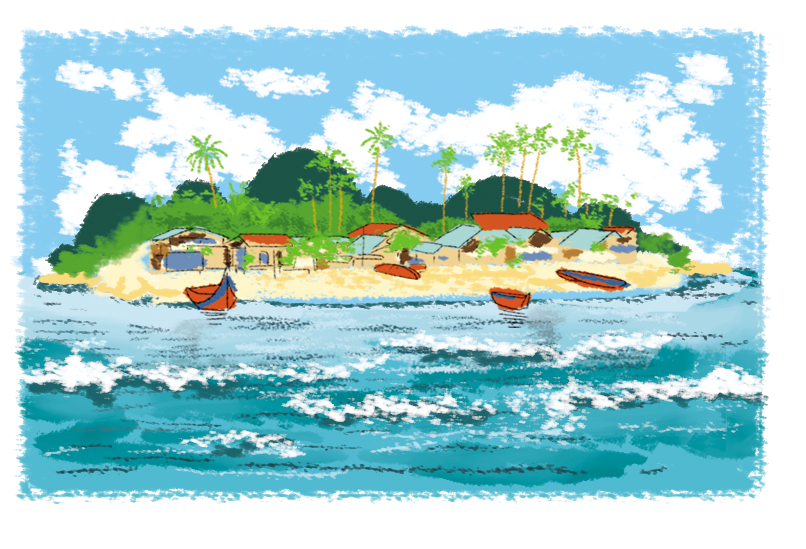 island, 
small and pretty
What's the ________ like?
island
It's __________________.
small and pretty
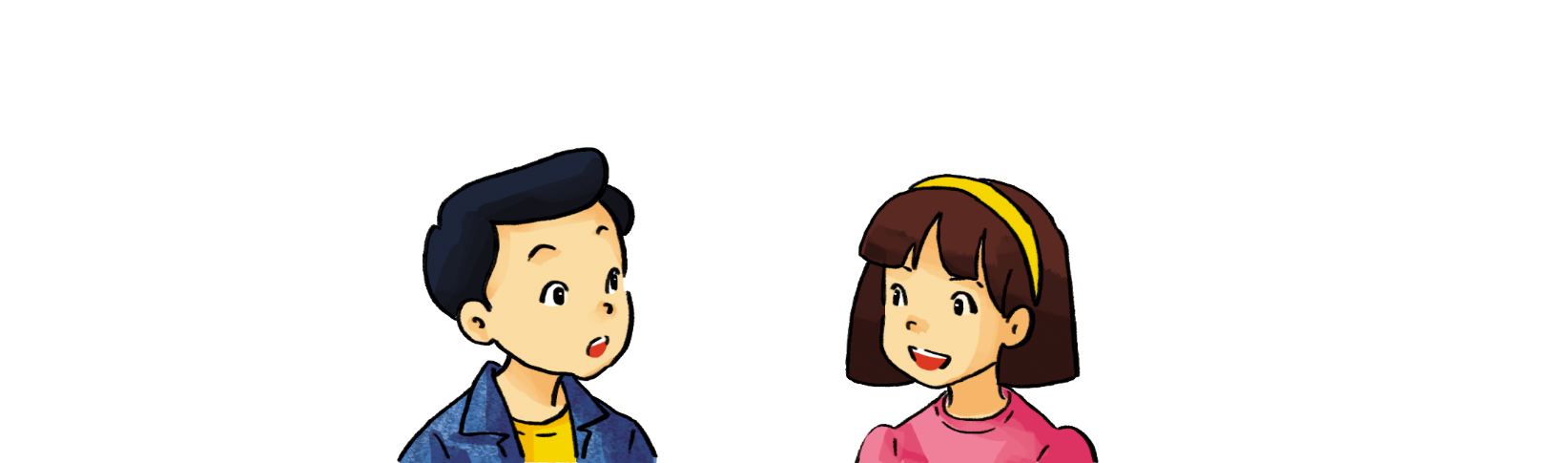 2. Point and say
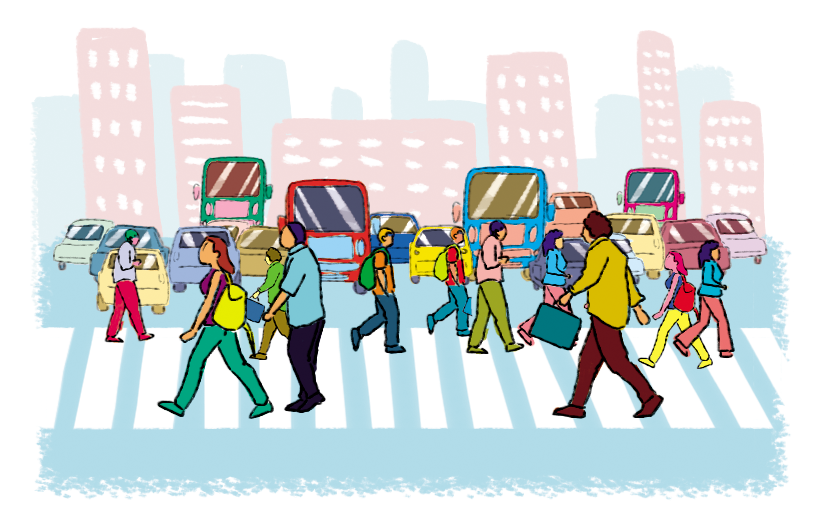 town, 
large and crowded
What's the ________ like?
town
It's __________________.
large and crowded
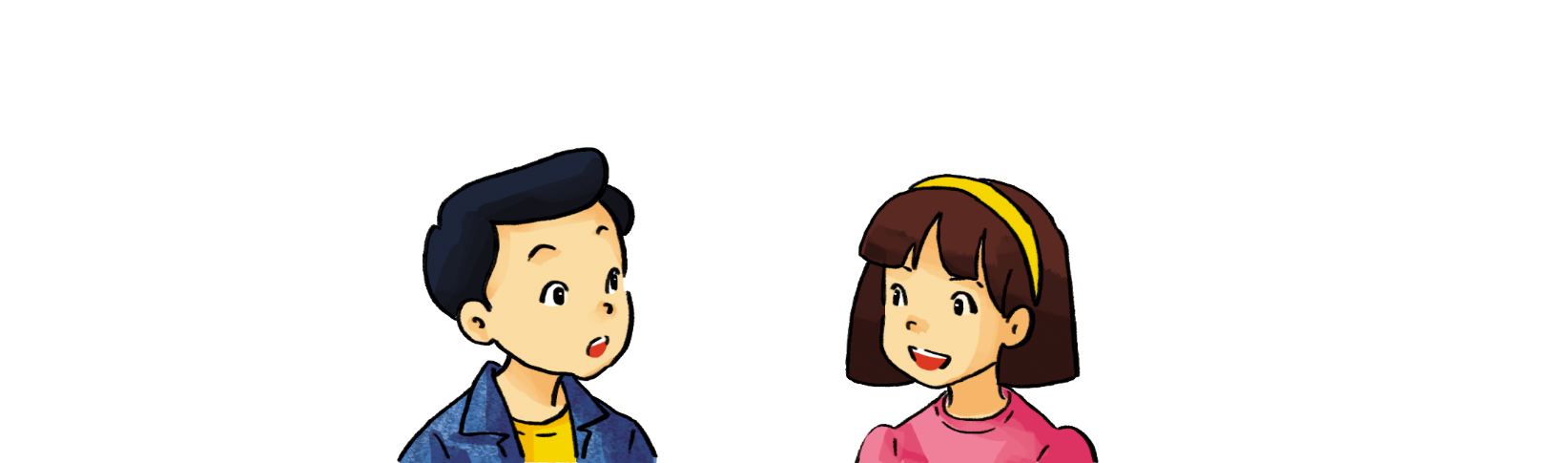 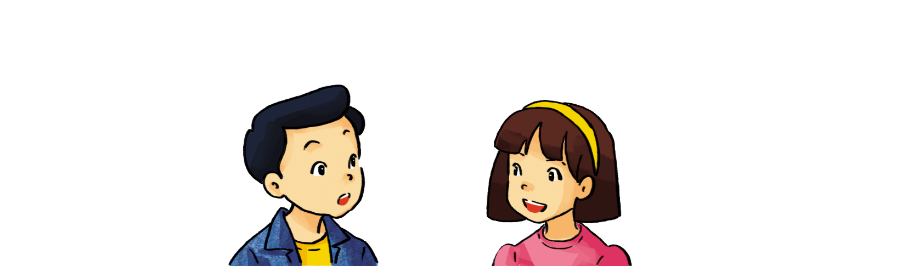 2. Point and say
What's the ________ like?
It's ___________.
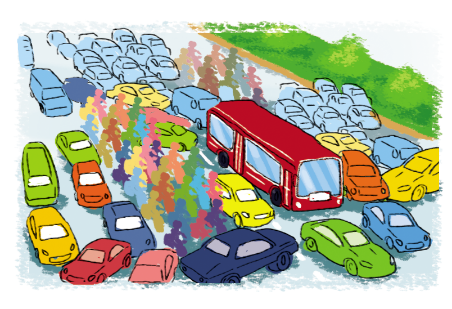 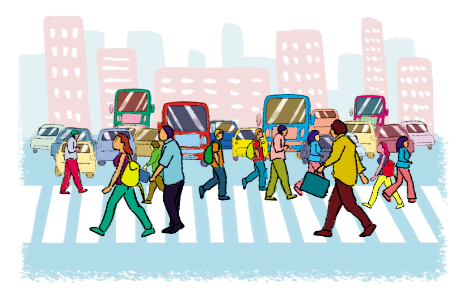 city, 
big and busy
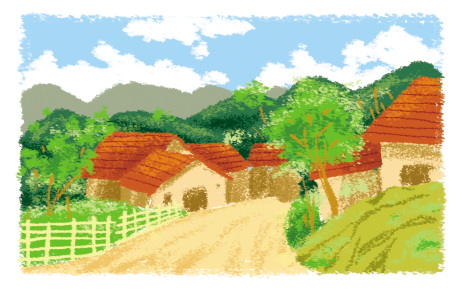 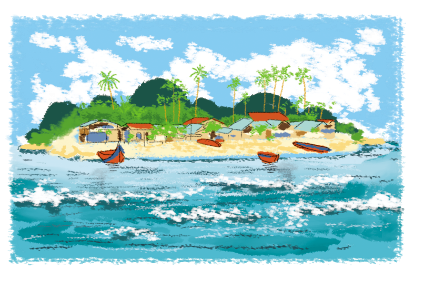 town, 
large and crowded
village, 
far and quiet
island, 
small and pretty
3. Let’s talk
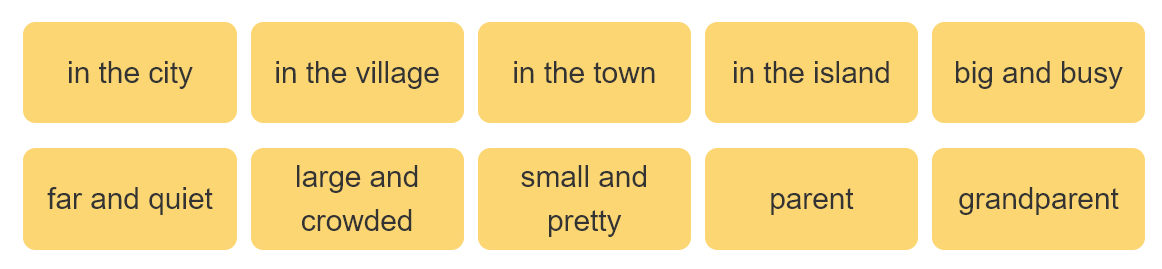 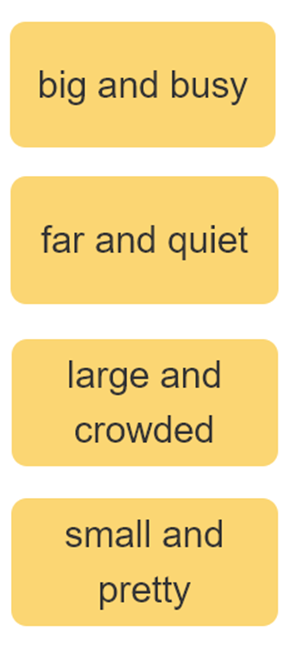 I live ____________.
Where do you live?
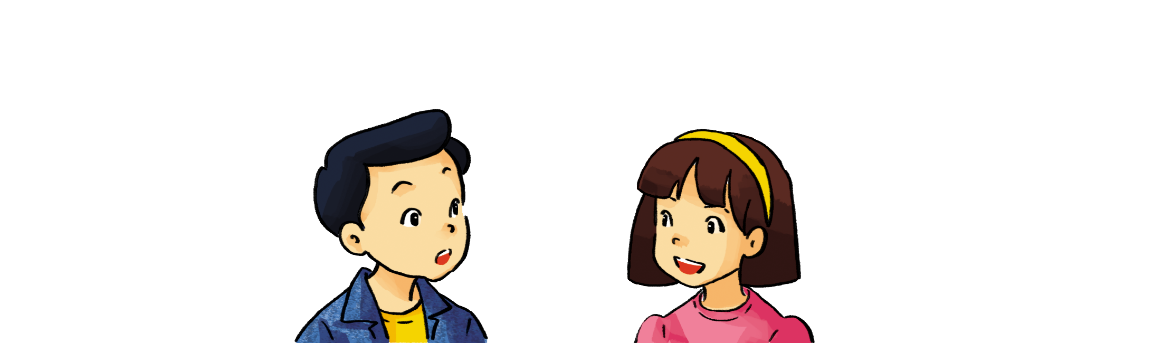 What's it like?
It’s ______.
I live with ________.
Who do you live with?
parents
grandparents
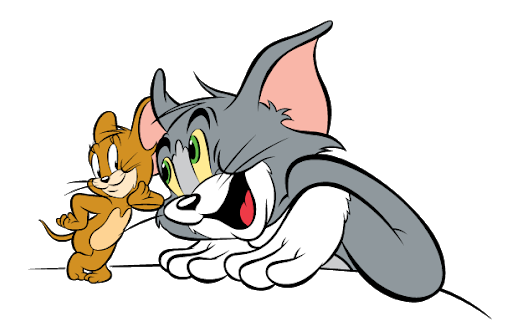 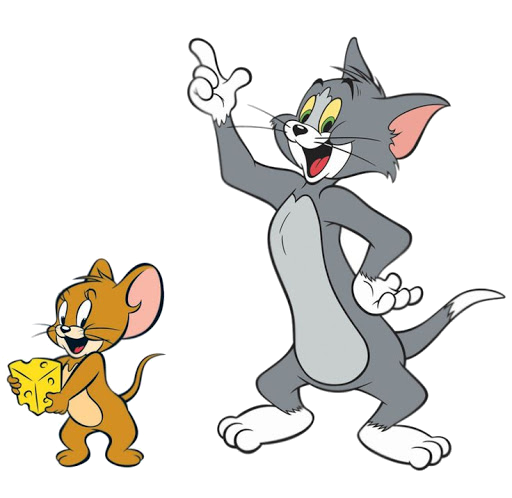 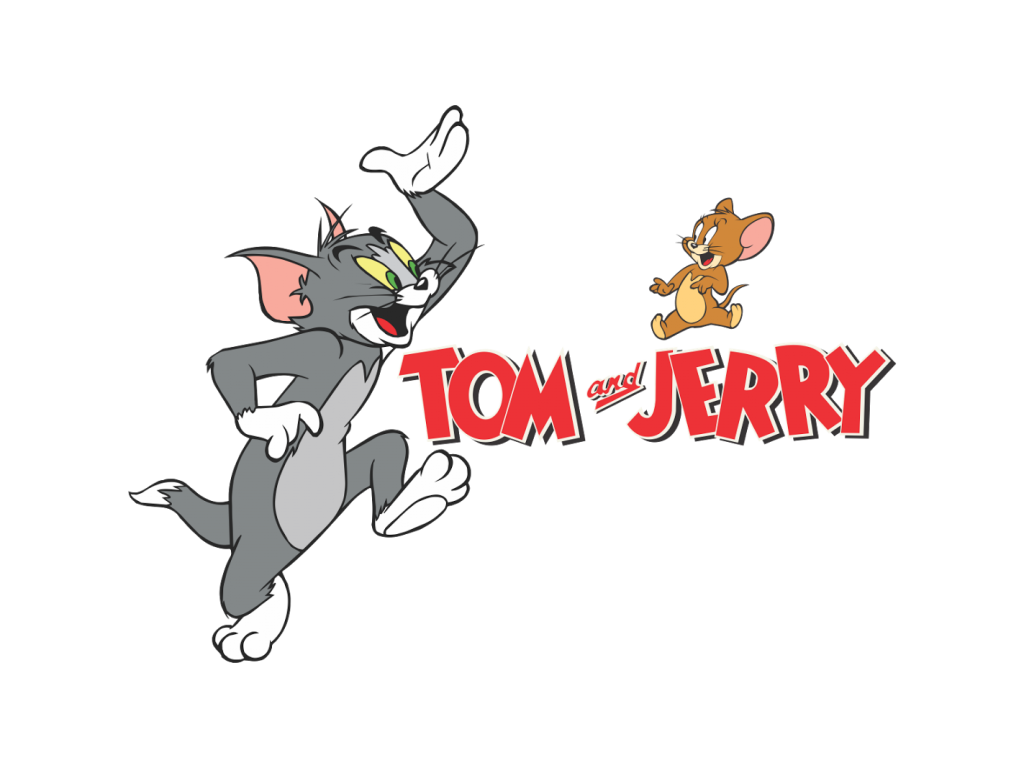 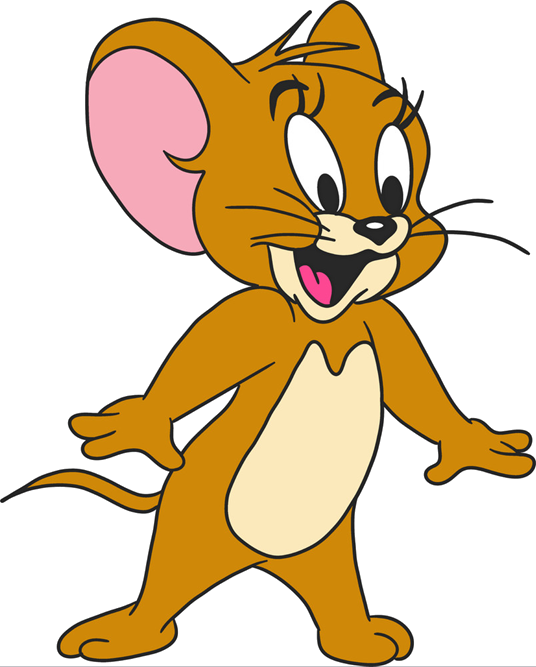 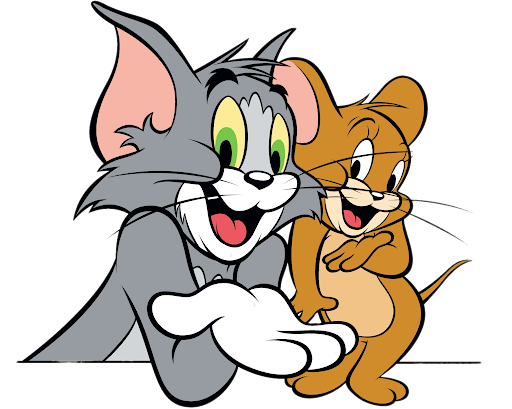 GAME
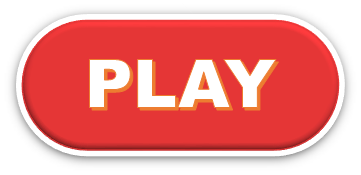 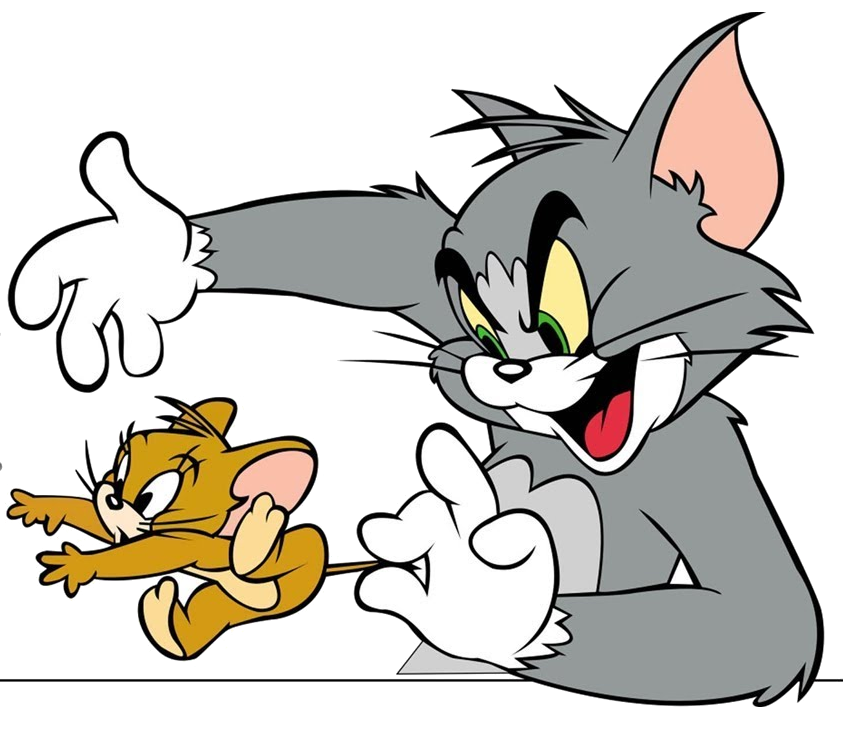 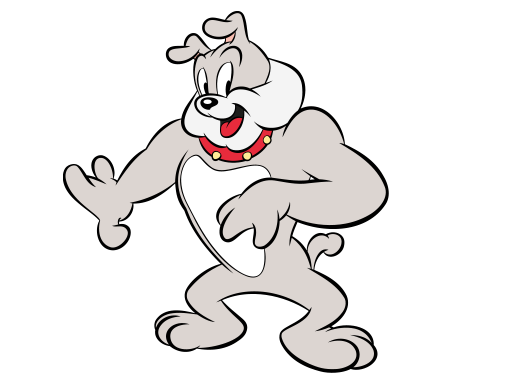 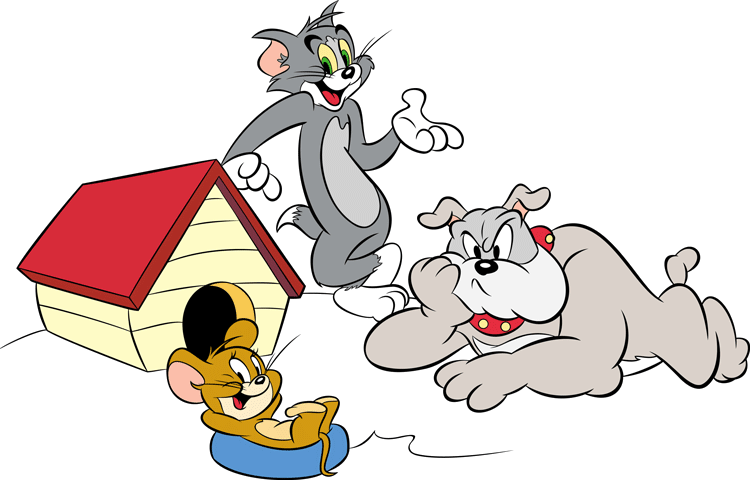 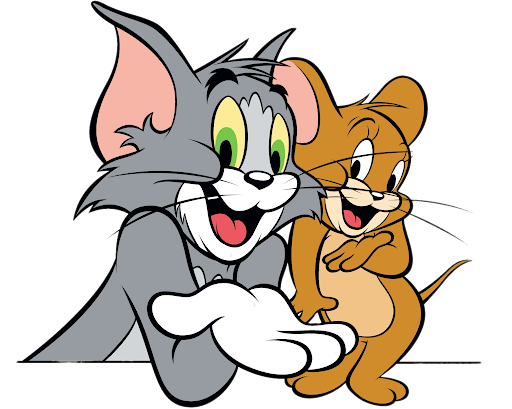 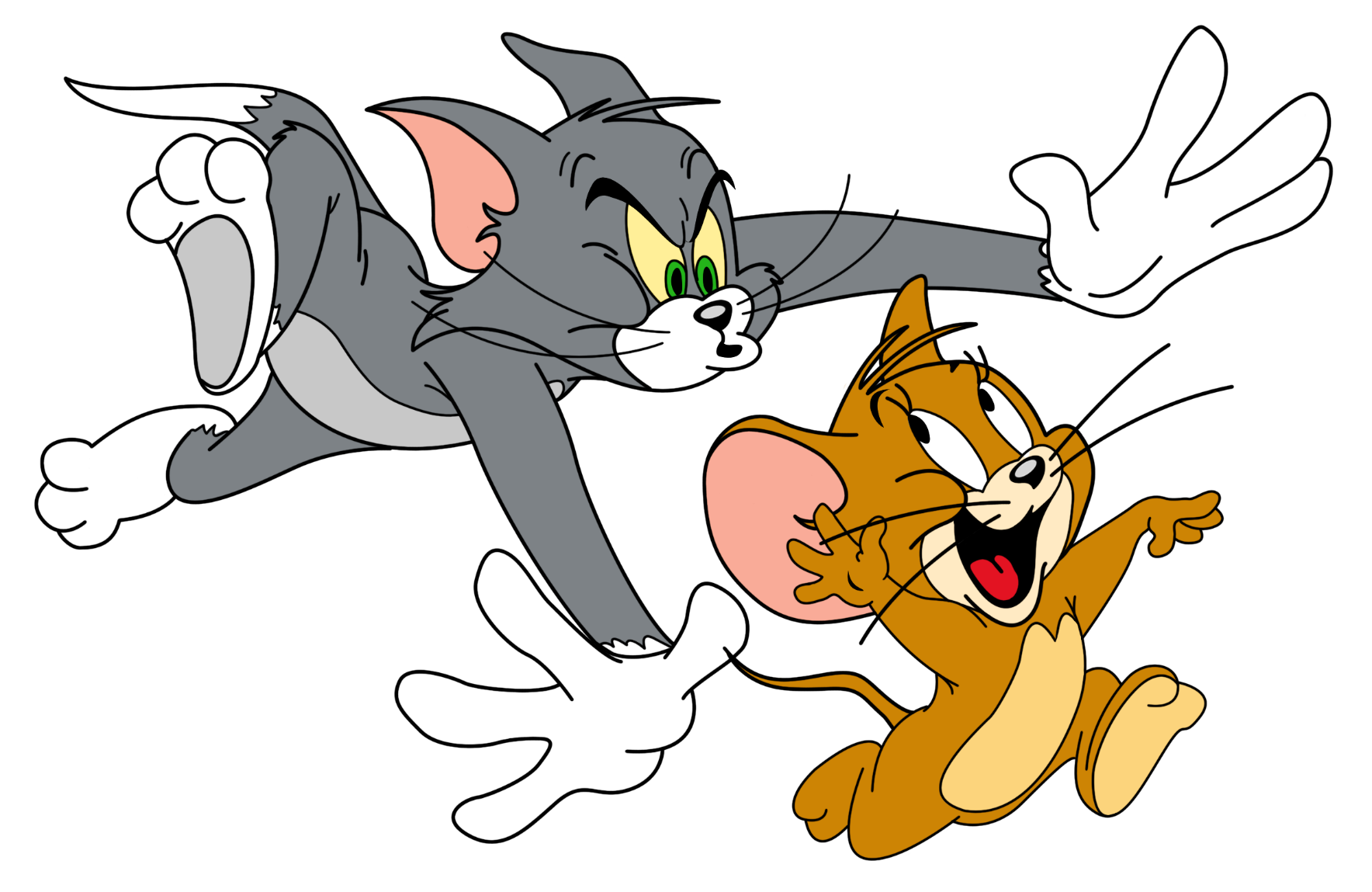 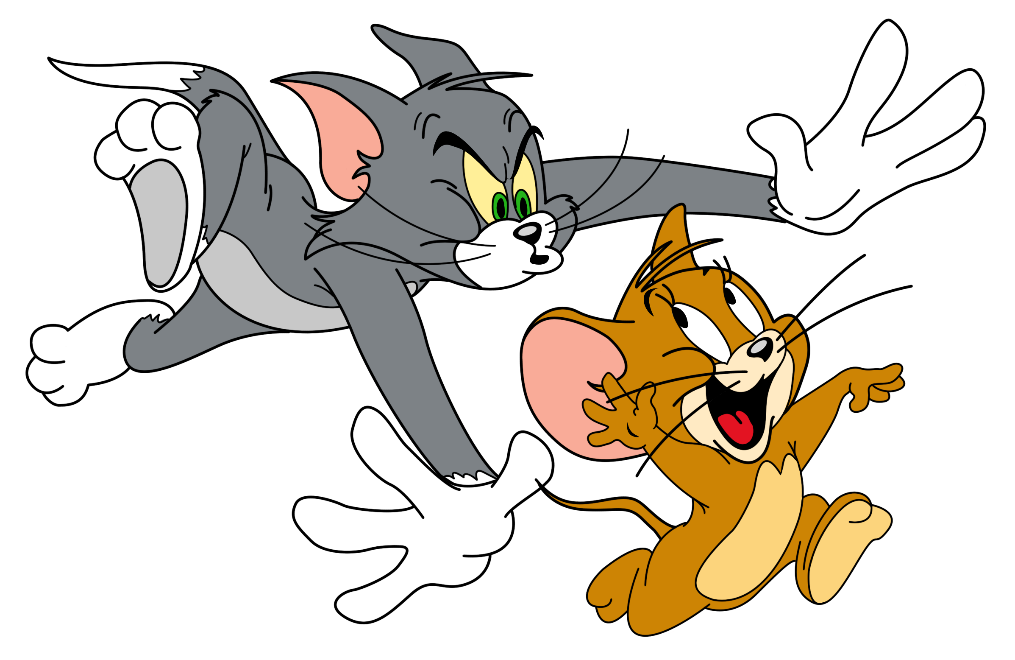 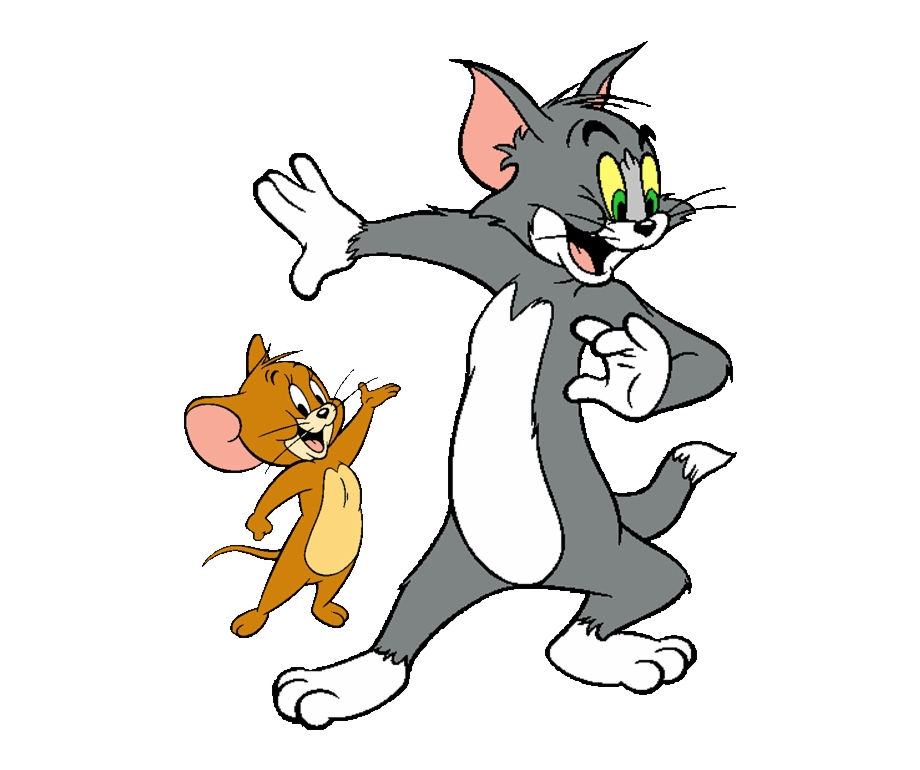 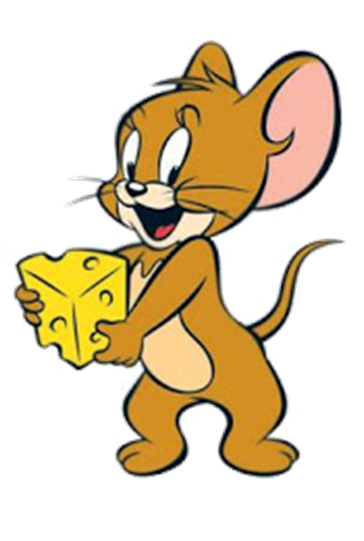 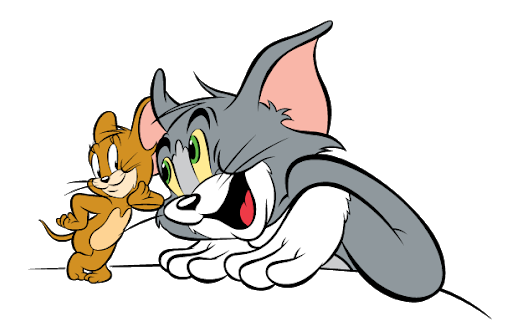 [Speaker Notes: Ms Huyền Phạm - 0936.082.789 – YOUTUBE: MsPham.  Facebook: Dạy và học cùng công nghệ.]
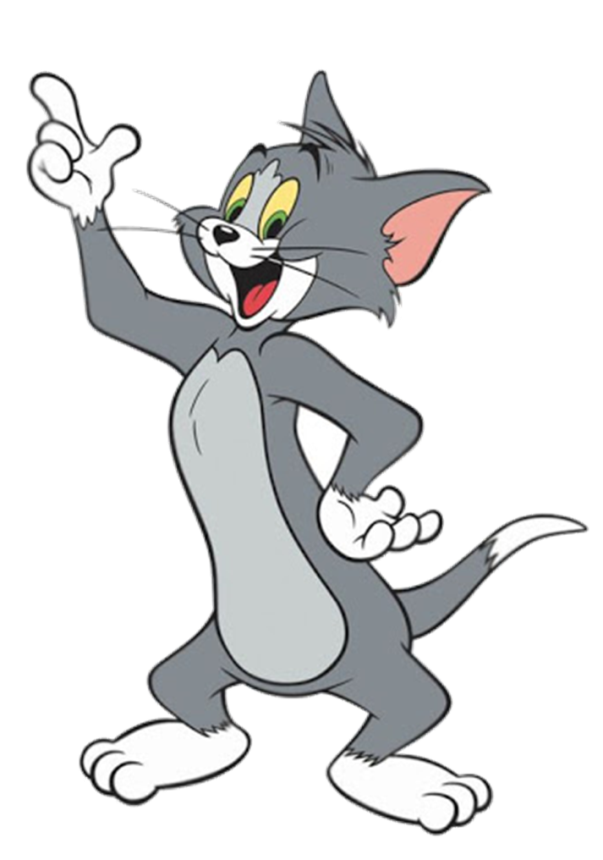 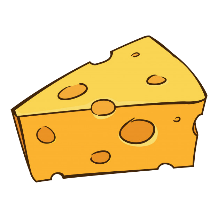 Where do you live?
I live in Quang Ninh.
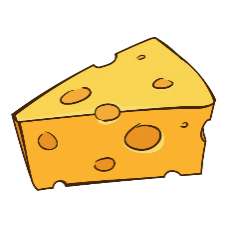 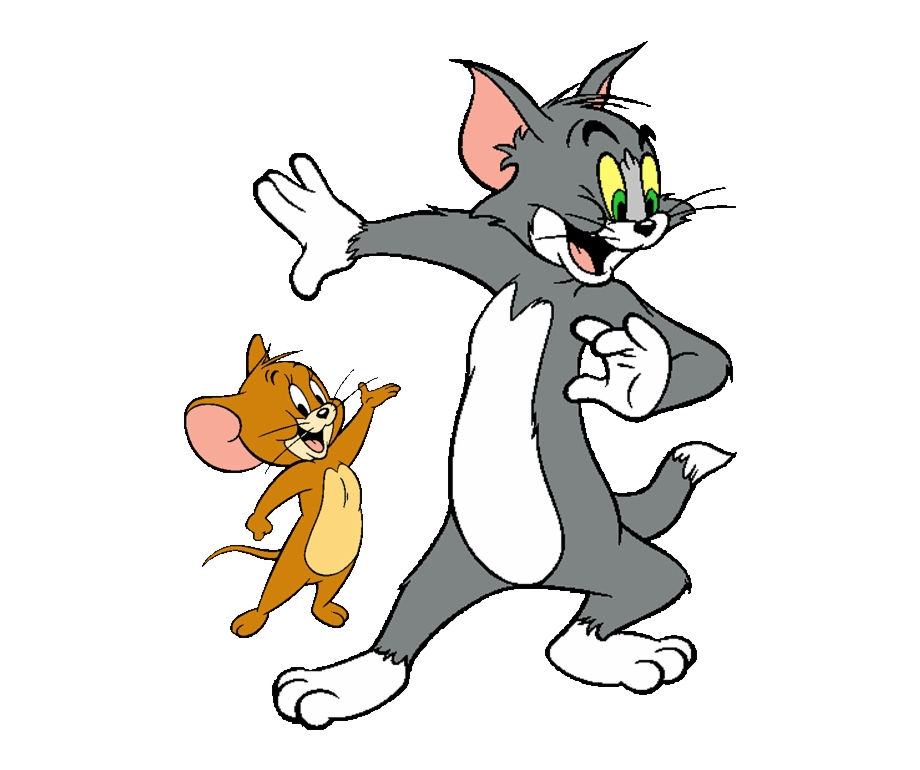 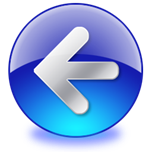 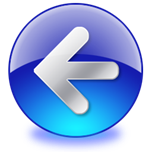 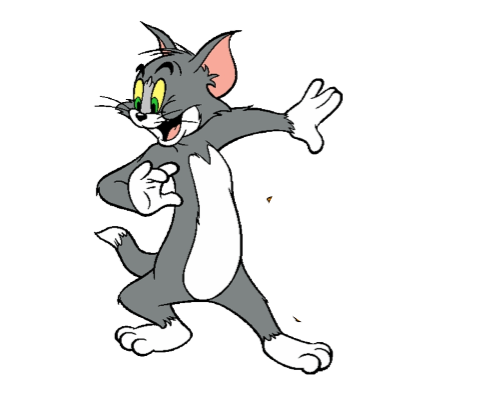 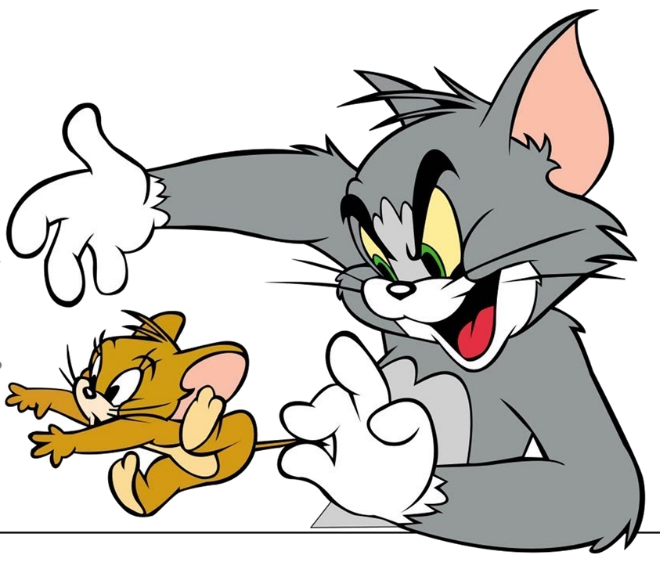 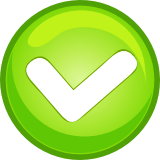 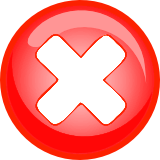 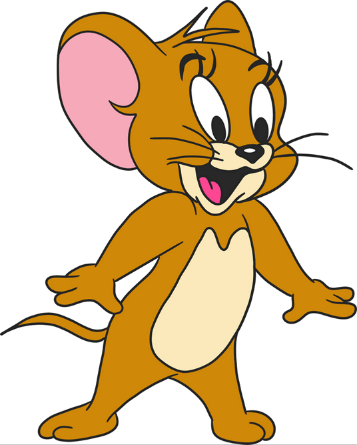 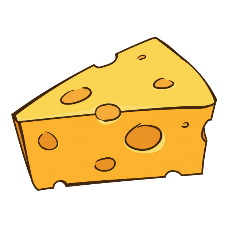 I live ____________.
What's it like?
It’s ______.
I live with ________.
Who do you live with?
[Speaker Notes: Ms Huyền Phạm - 0936.082.789 – YOUTUBE: MsPham.  Facebook: Dạy và học cùng công nghệ.]
Mai: (1)  your address?
Trung: (2)  81, Tran Hung Dao Street.
Mai: (3)  do you live with?
Trung: My grandparents.
Mai: Do you (4)  living in Ha Noi?
Trung: Yes, very much.
Mai: (5)  your hometown like?
Trung: It's small and quiet.
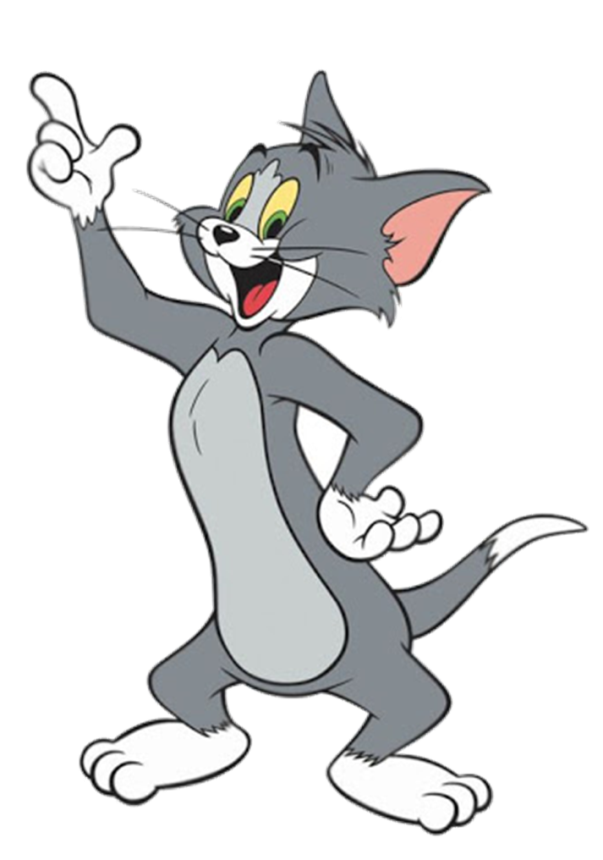 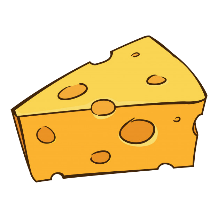 What’s your hometown like?It’s large and far.
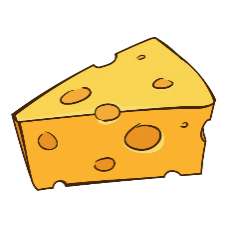 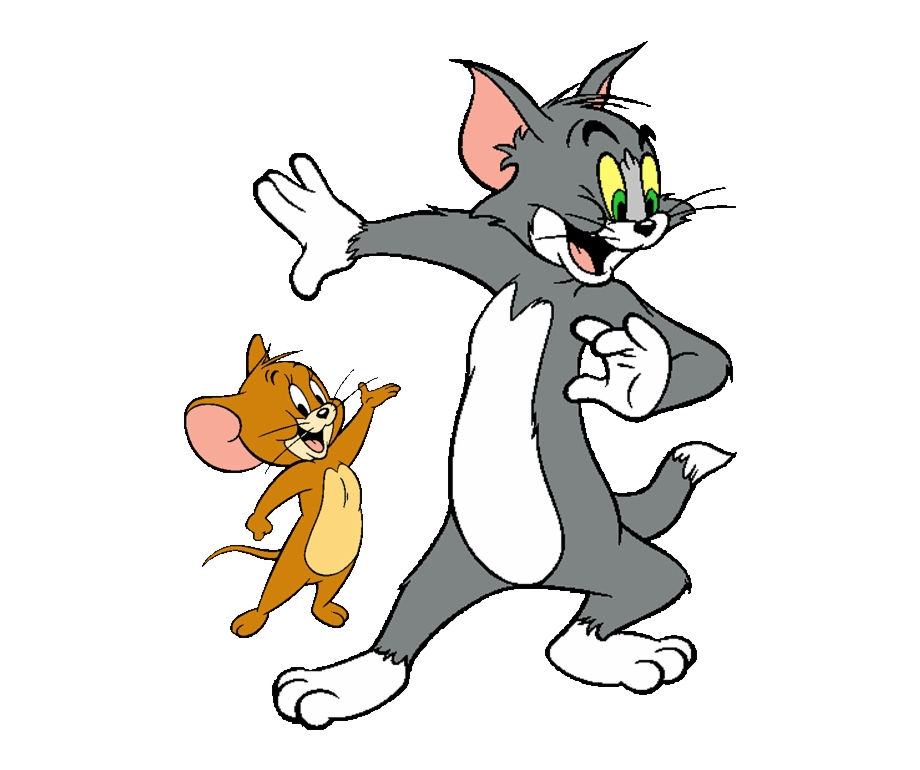 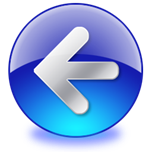 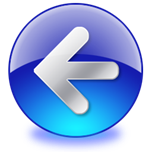 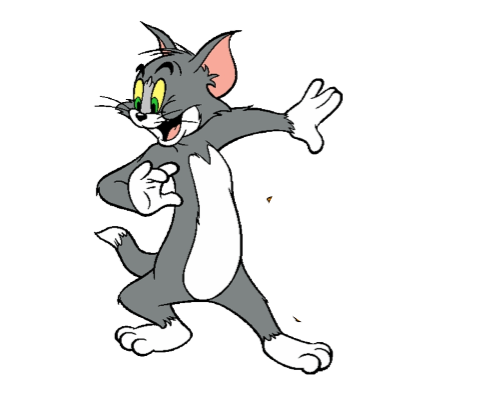 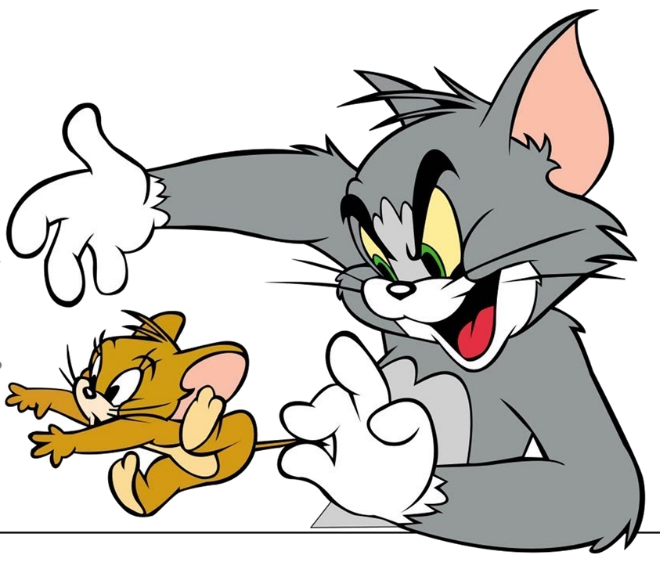 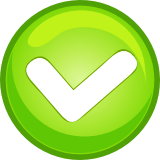 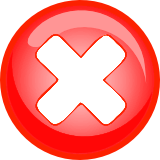 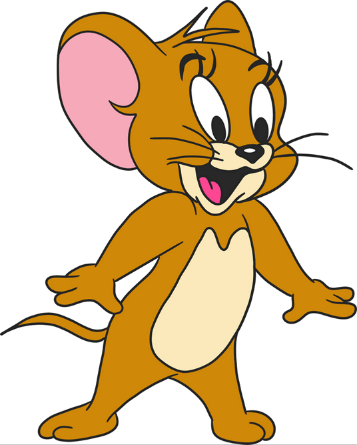 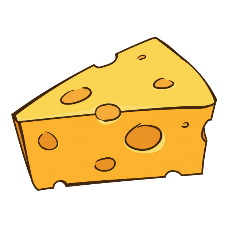 I live ____________.
It’s ______.
I live with ________.
[Speaker Notes: Ms Huyền Phạm - 0936.082.789 – YOUTUBE: MsPham.  Facebook: Dạy và học cùng công nghệ.]
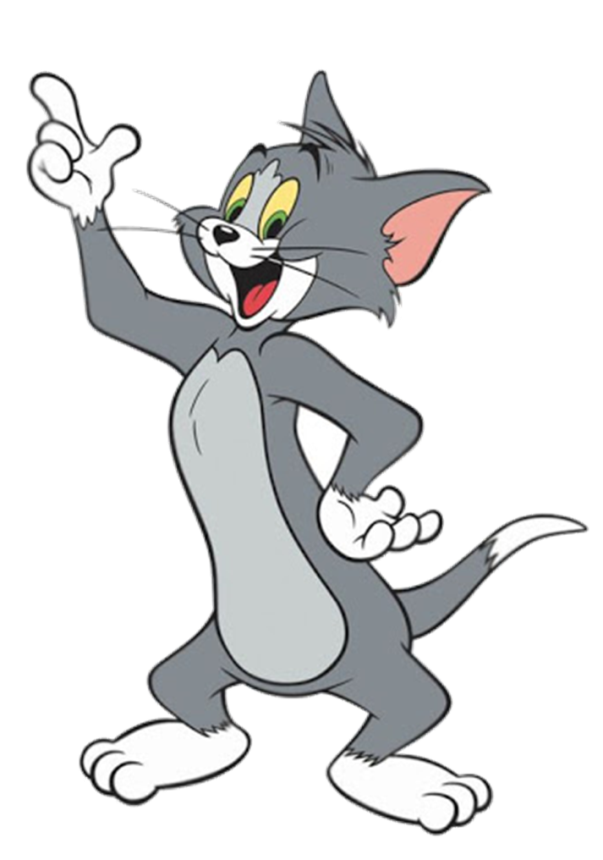 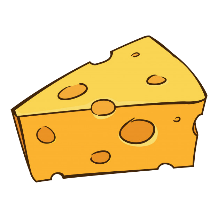 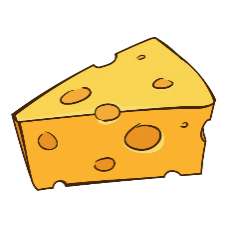 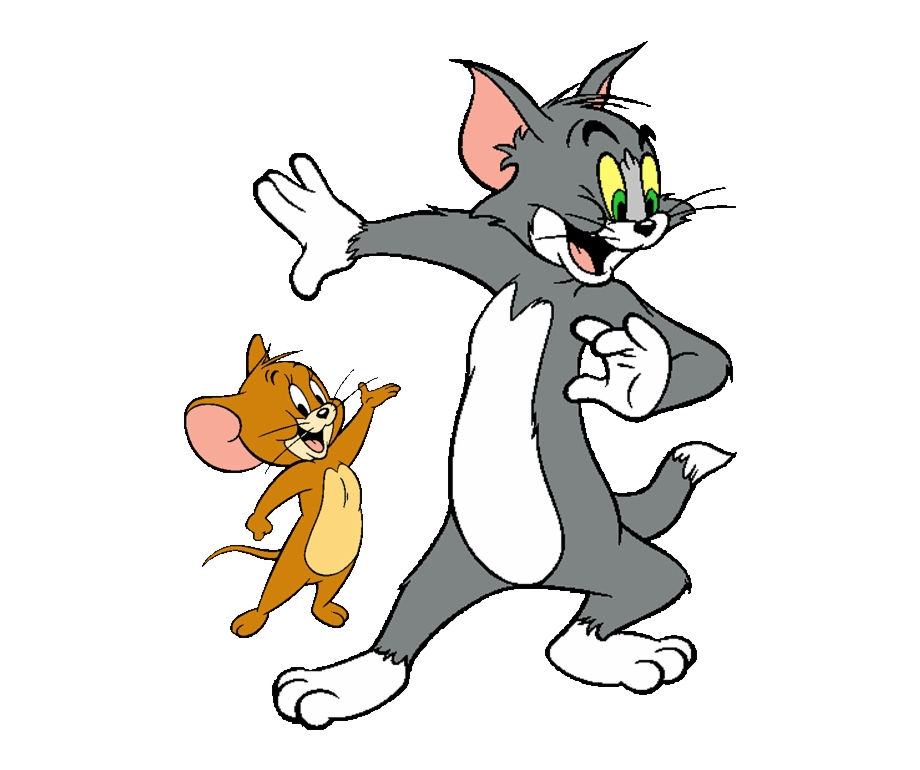 What’s your flat like?
It’s beautiful.
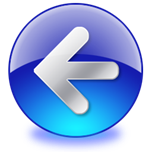 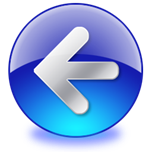 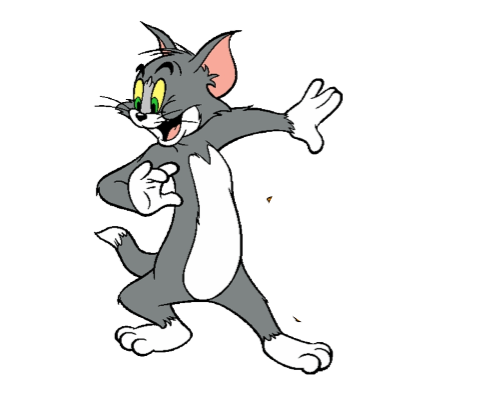 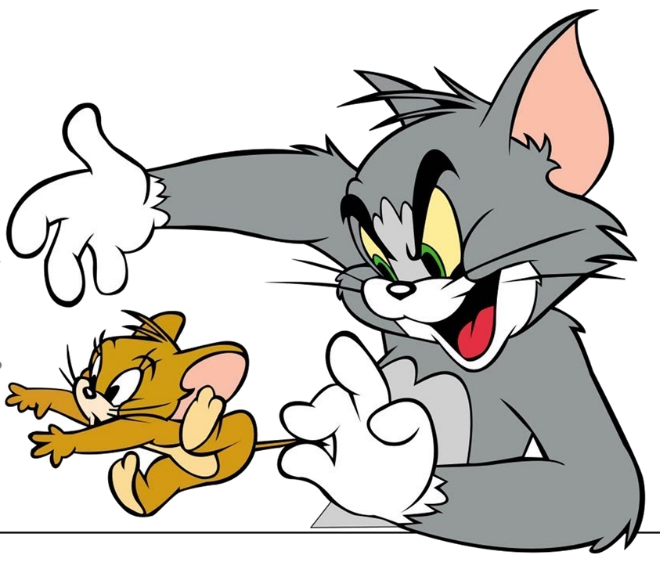 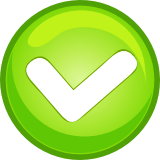 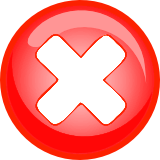 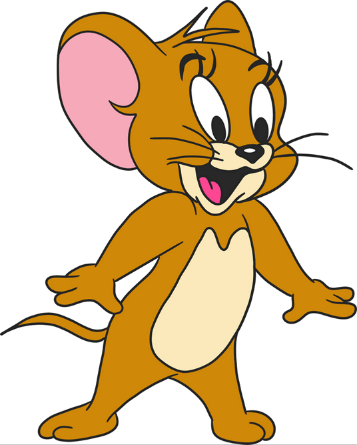 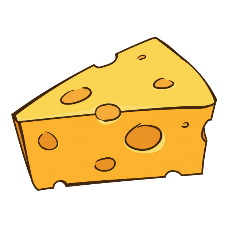 [Speaker Notes: Ms Huyền Phạm - 0936.082.789 – YOUTUBE: MsPham.  Facebook: Dạy và học cùng công nghệ.]
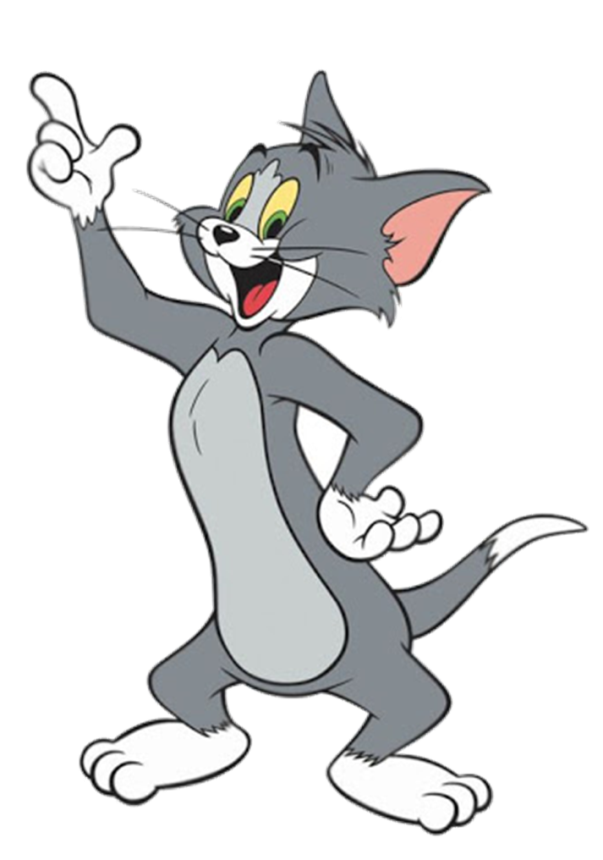 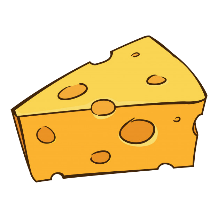 Check
Who do you live with?
I live in a village.
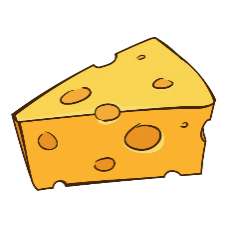 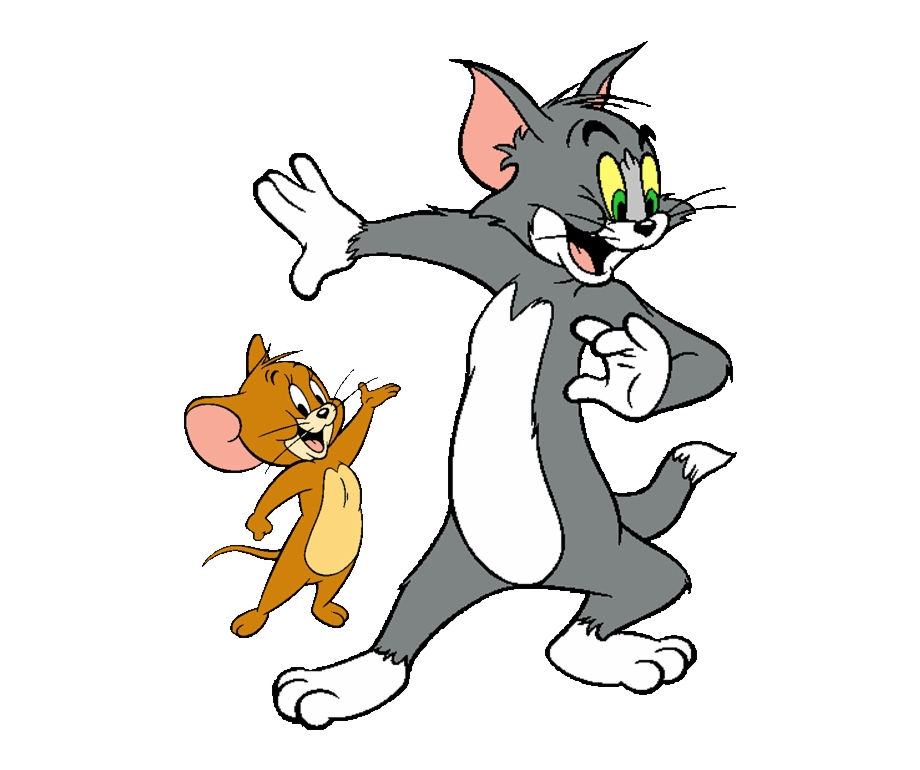 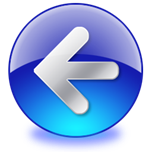 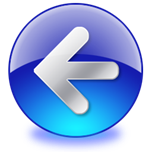 Where do you live?
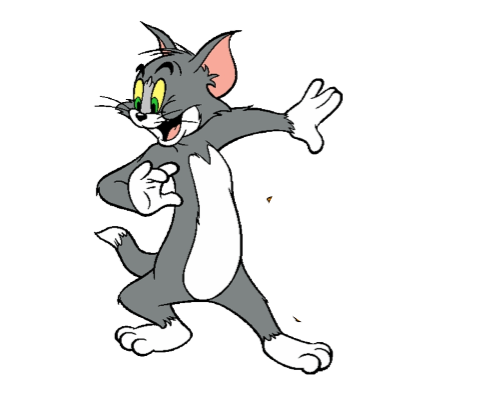 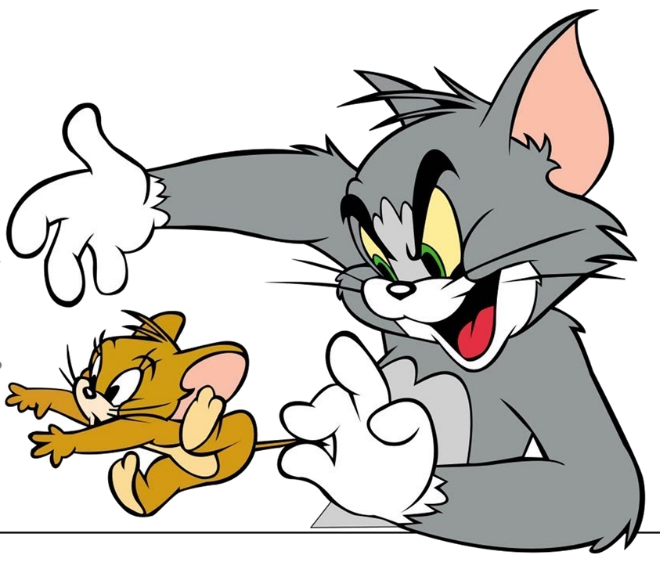 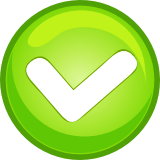 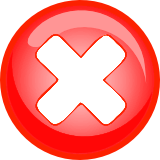 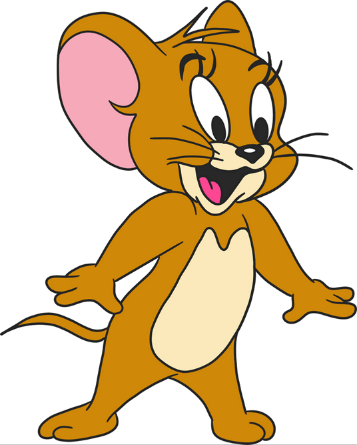 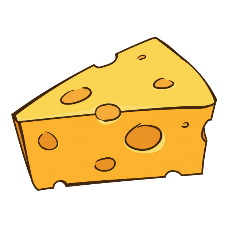 [Speaker Notes: Ms Huyền Phạm - 0936.082.789 – YOUTUBE: MsPham.  Facebook: Dạy và học cùng công nghệ.]
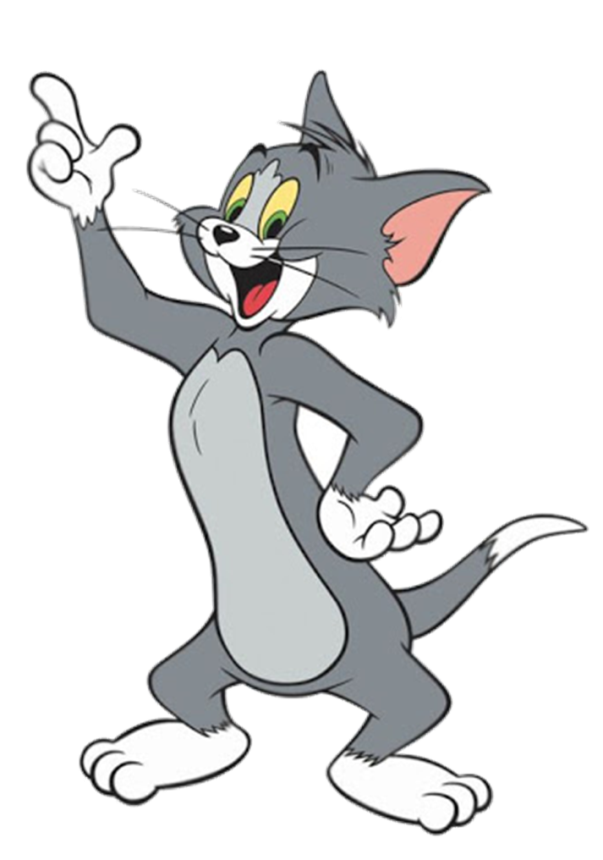 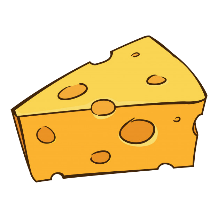 Check
Where’s your address?It’s 81, Orange street.
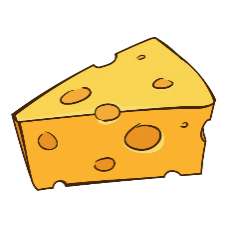 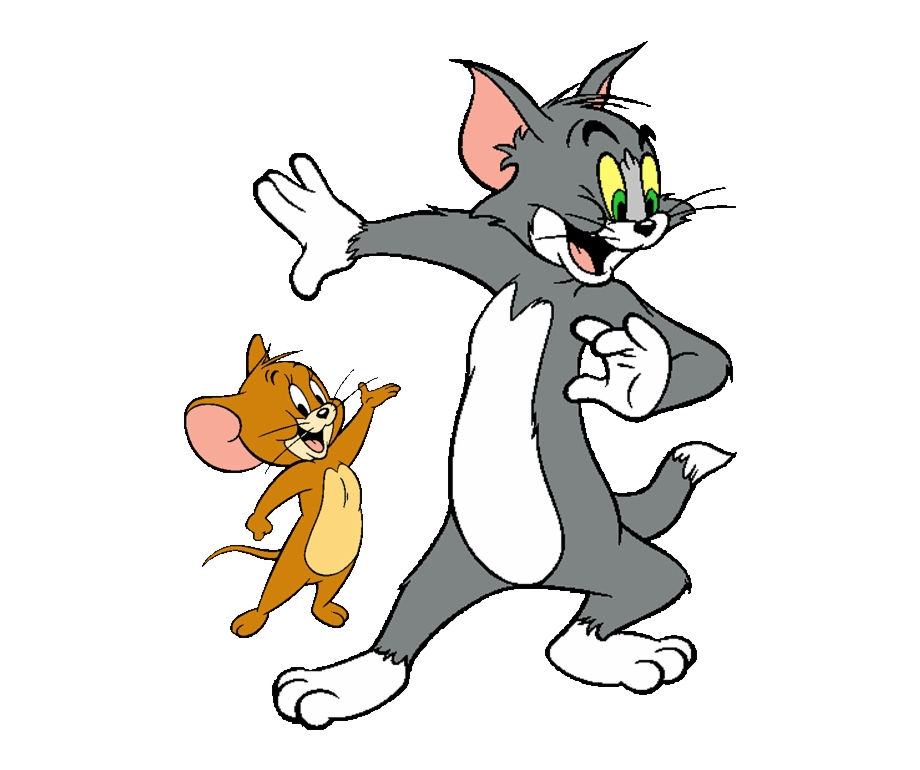 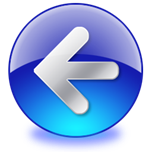 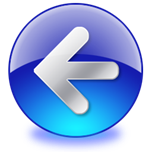 What’s
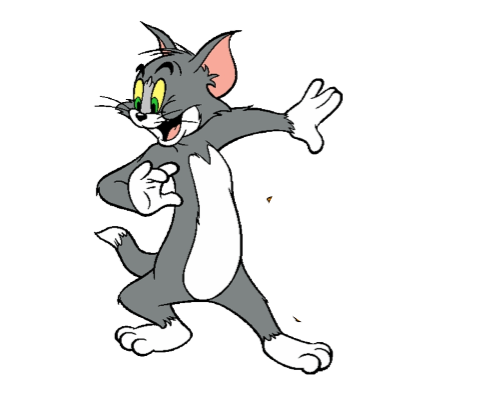 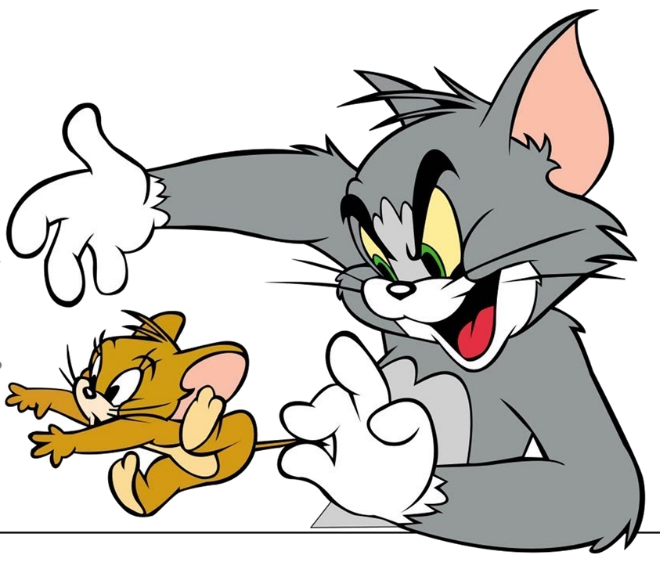 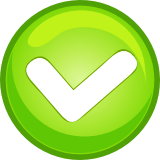 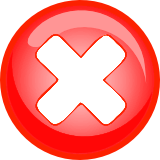 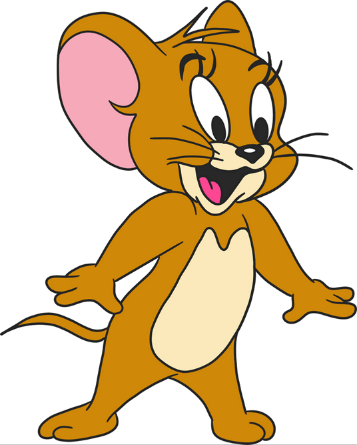 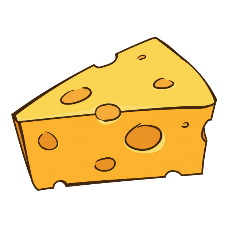 [Speaker Notes: Ms Huyền Phạm - 0936.082.789 – YOUTUBE: MsPham.  Facebook: Dạy và học cùng công nghệ.]
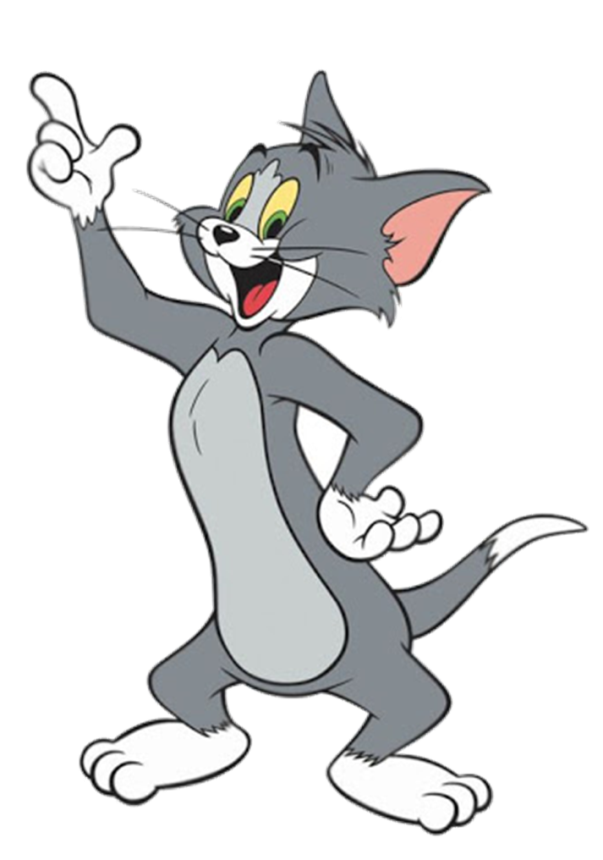 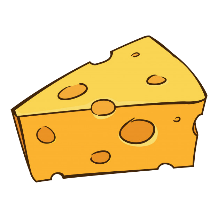 Check
How’s the village like?It’s small and quiet.
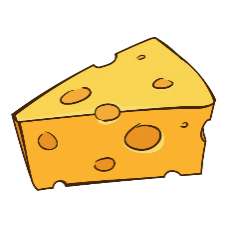 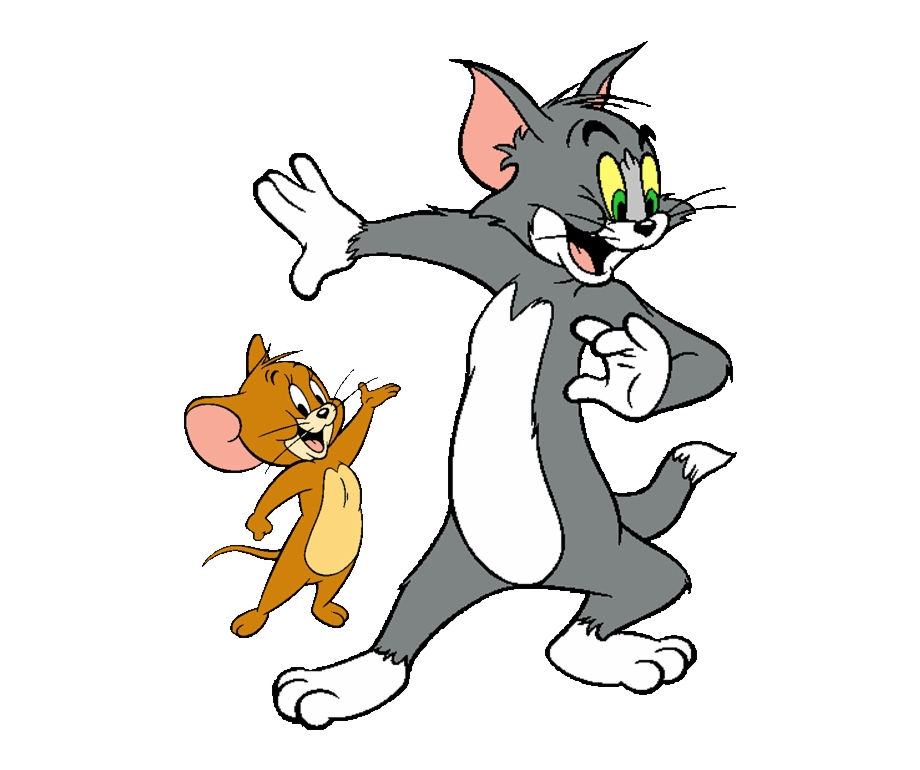 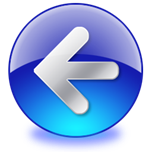 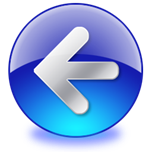 What’s
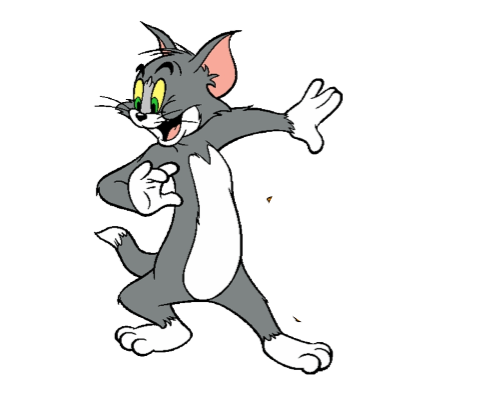 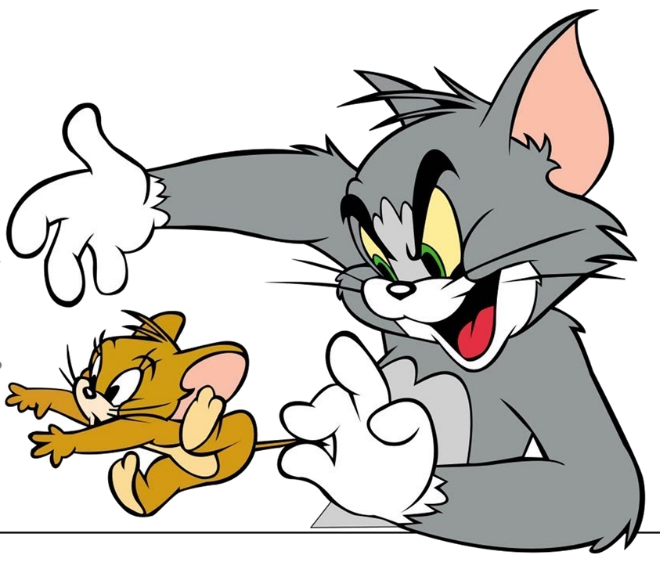 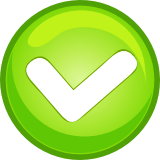 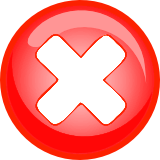 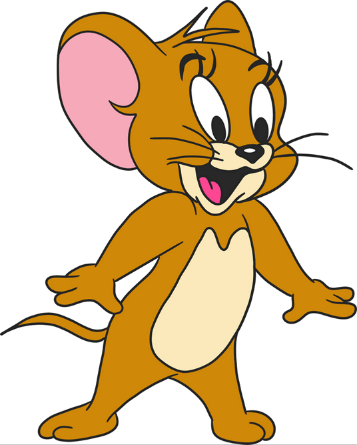 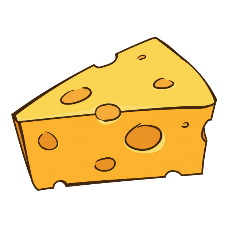 [Speaker Notes: Ms Huyền Phạm - 0936.082.789 – YOUTUBE: MsPham.  Facebook: Dạy và học cùng công nghệ.]
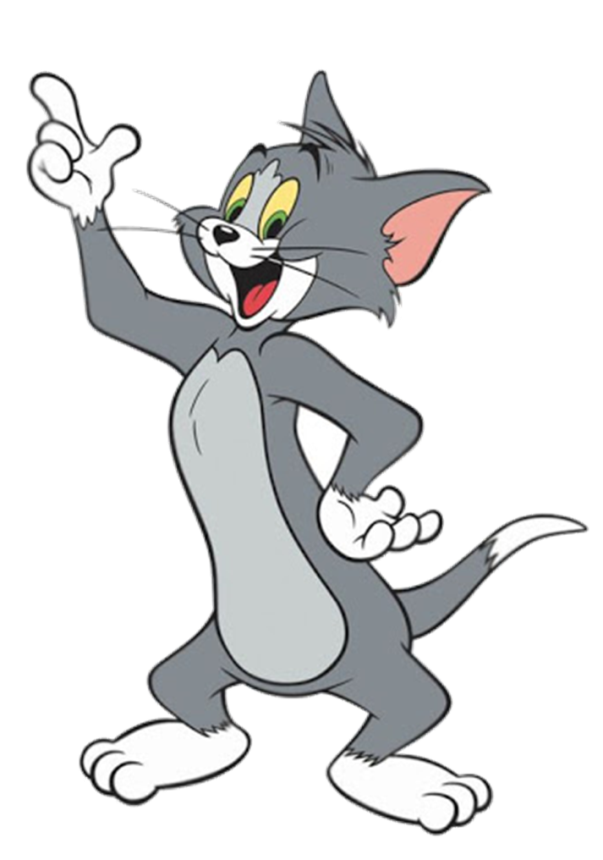 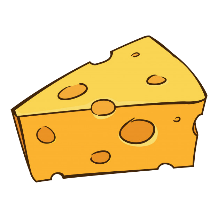 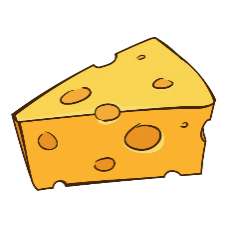 Mai: Who do you live with?
Trung: My grandparents
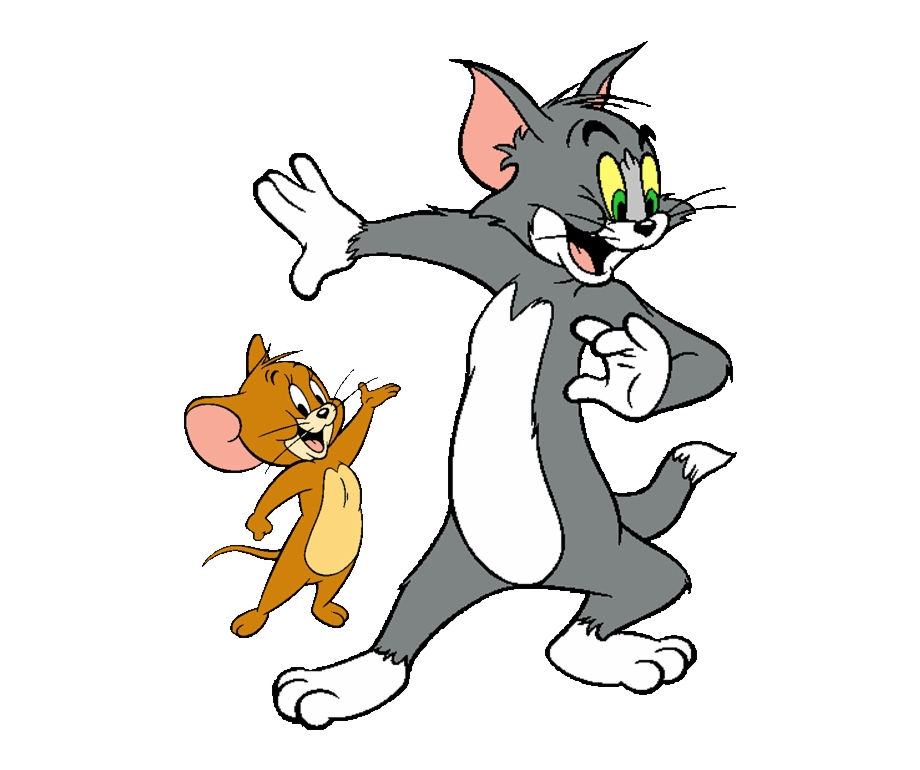 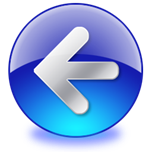 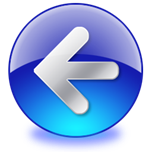 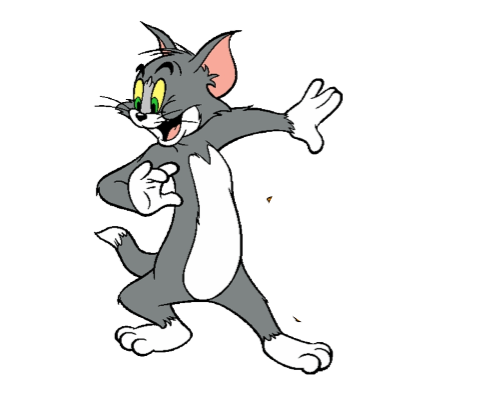 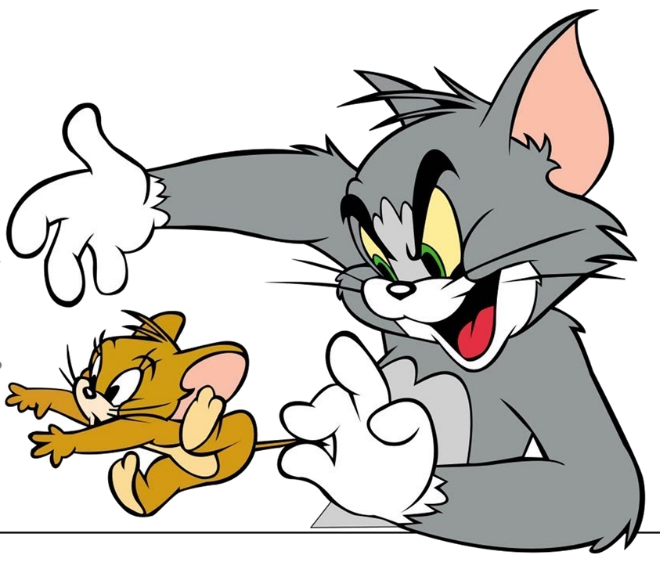 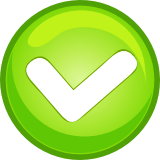 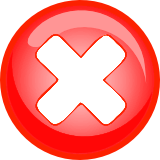 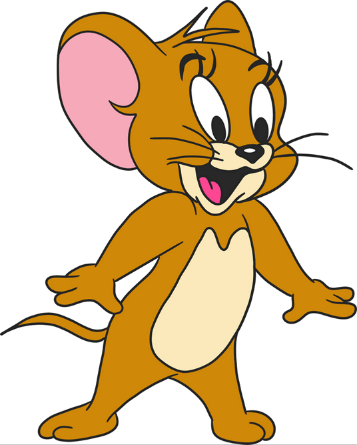 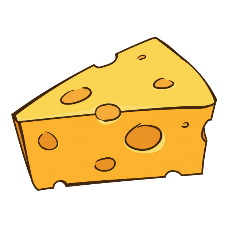 [Speaker Notes: Ms Huyền Phạm - 0936.082.789 – YOUTUBE: MsPham.  Facebook: Dạy và học cùng công nghệ.]
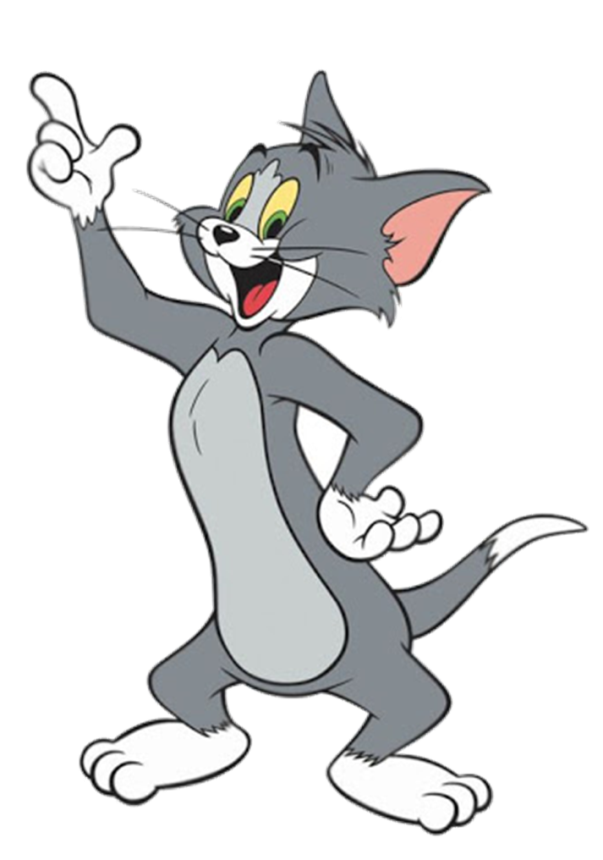 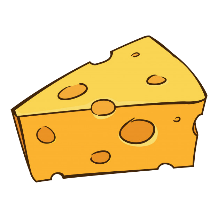 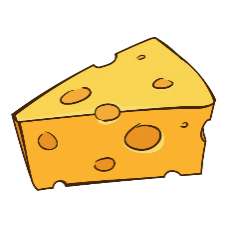 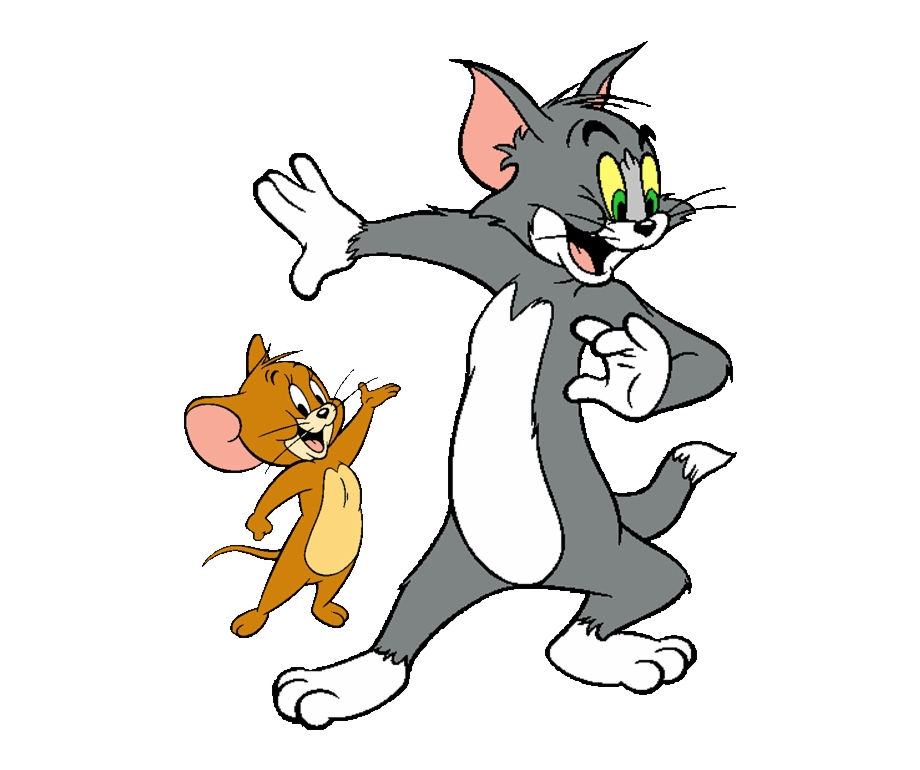 What’s the like?
It’s small and pretty.
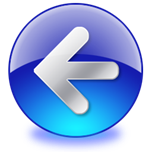 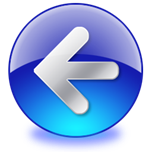 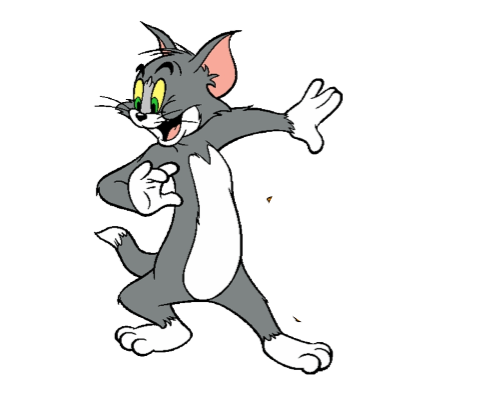 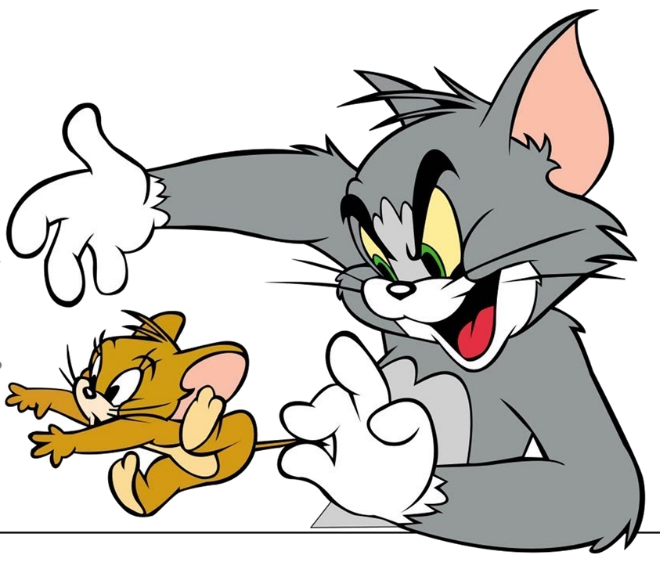 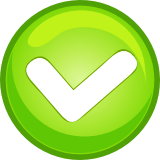 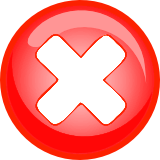 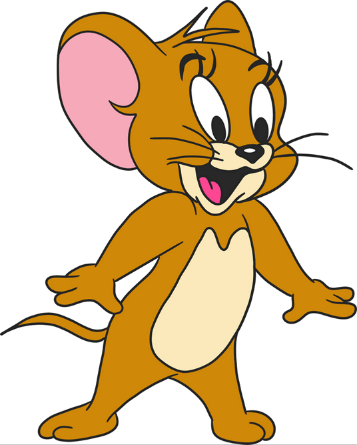 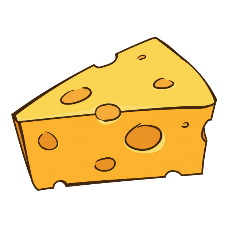 [Speaker Notes: Ms Huyền Phạm - 0936.082.789 – YOUTUBE: MsPham.  Facebook: Dạy và học cùng công nghệ.]
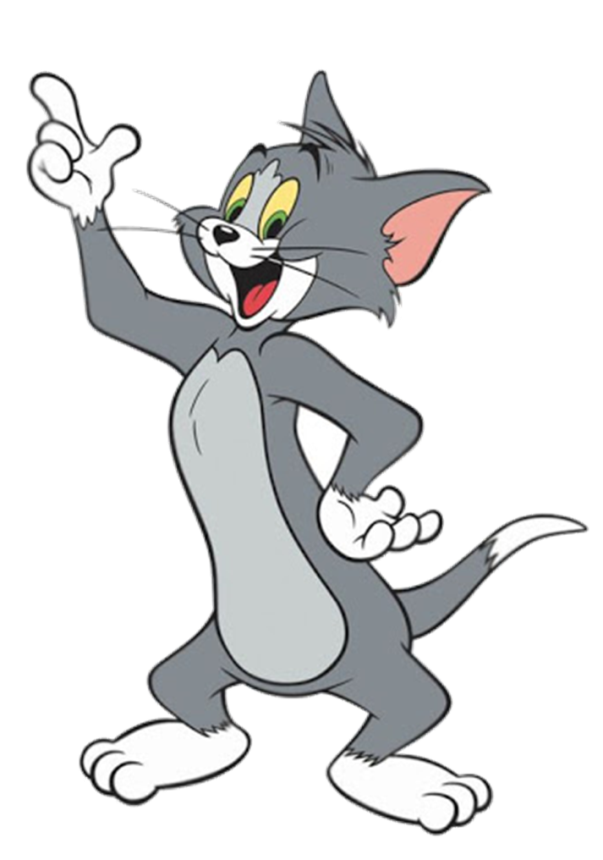 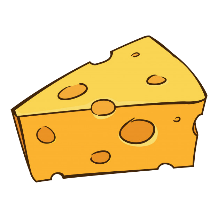 Check
Where do you live?
It’s in Quang Ninh.
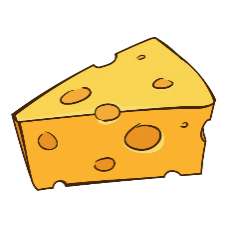 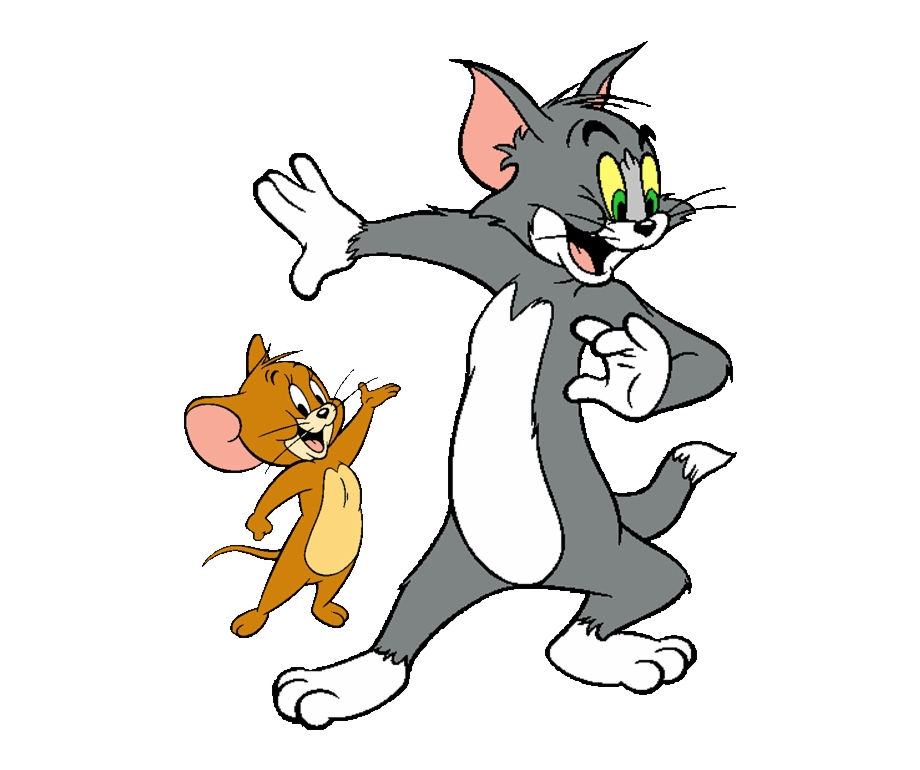 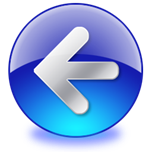 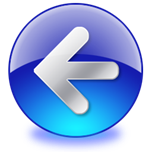 I live
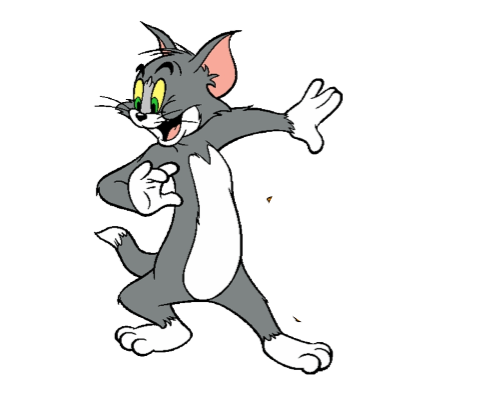 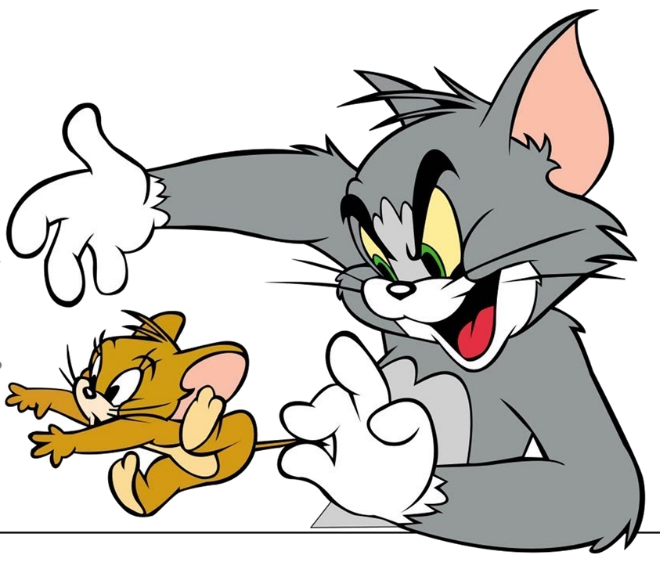 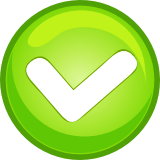 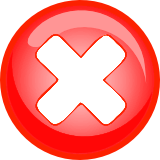 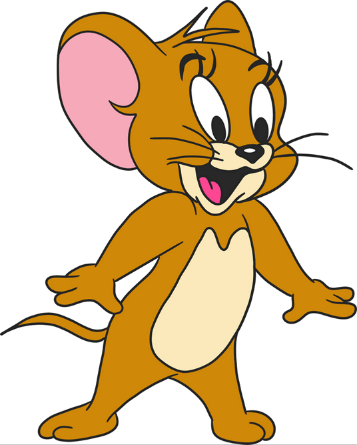 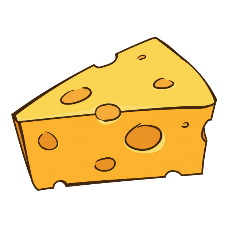 [Speaker Notes: Ms Huyền Phạm - 0936.082.789 – YOUTUBE: MsPham.  Facebook: Dạy và học cùng công nghệ.]
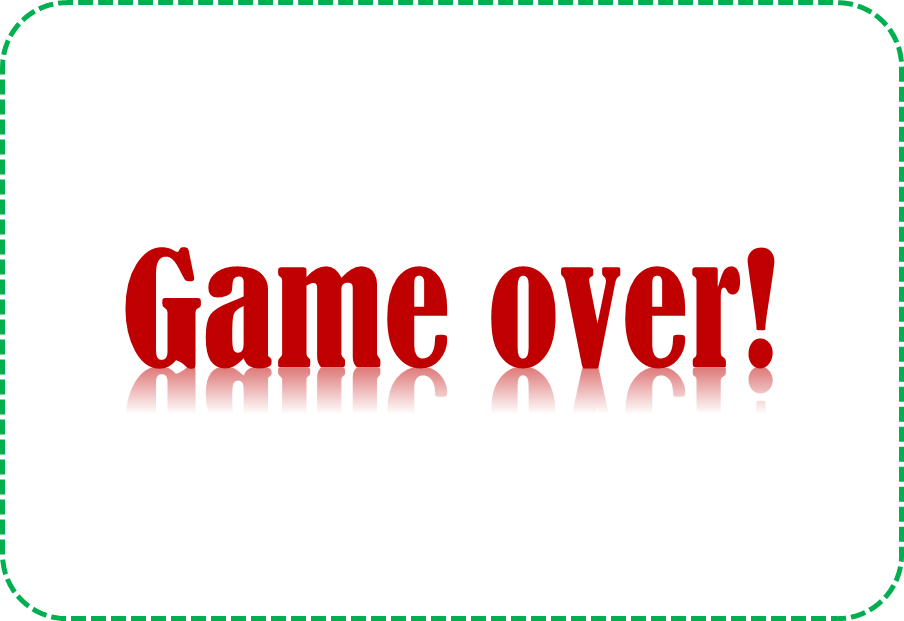 Good job!
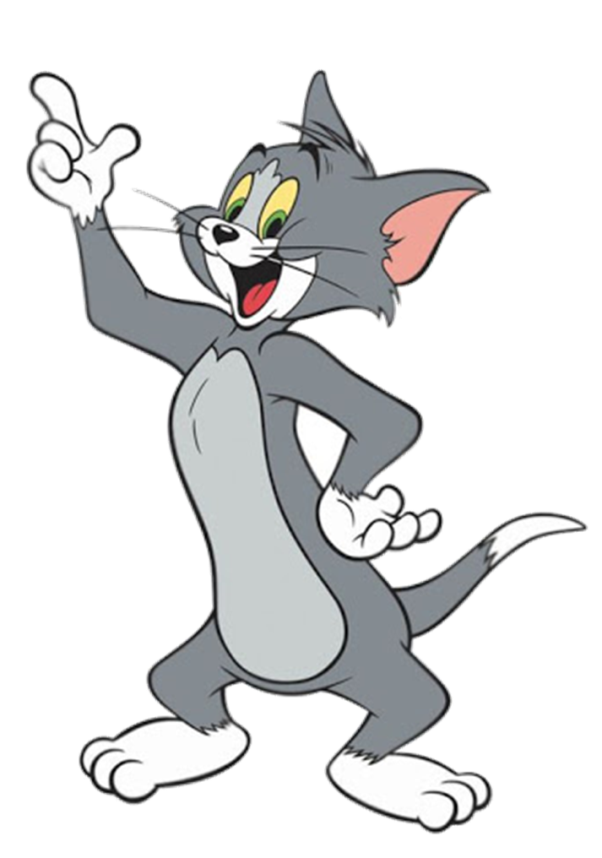 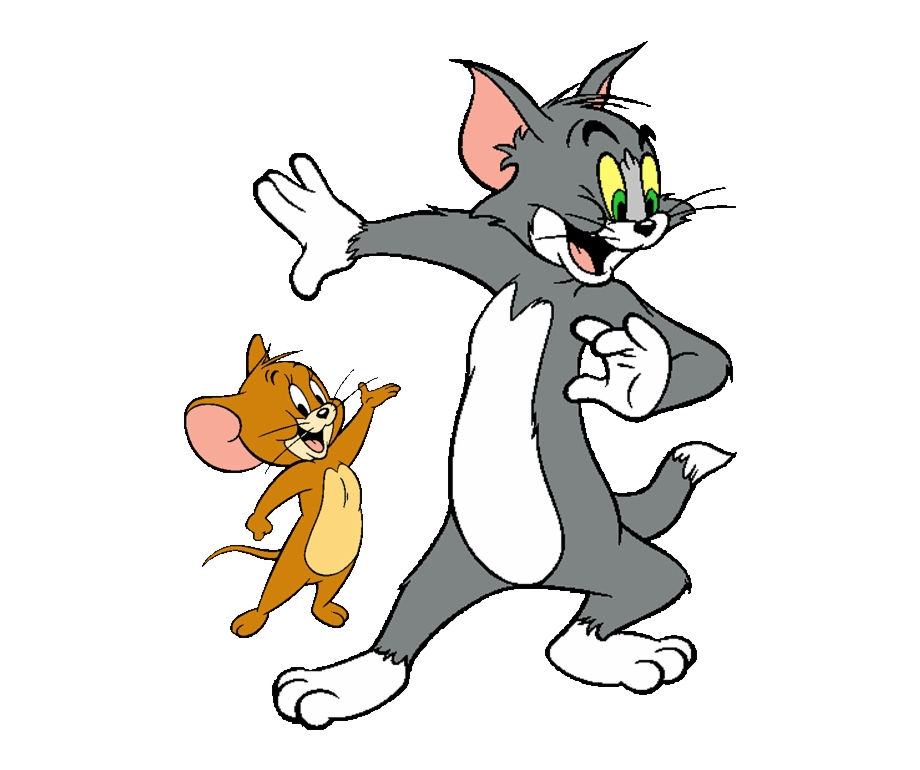 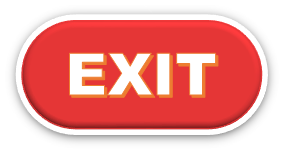 [Speaker Notes: Ms Huyền Phạm - 0936.082.789 – YOUTUBE: MsPham.  Facebook: Dạy và học cùng công nghệ.]
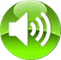 4. Listen and circle
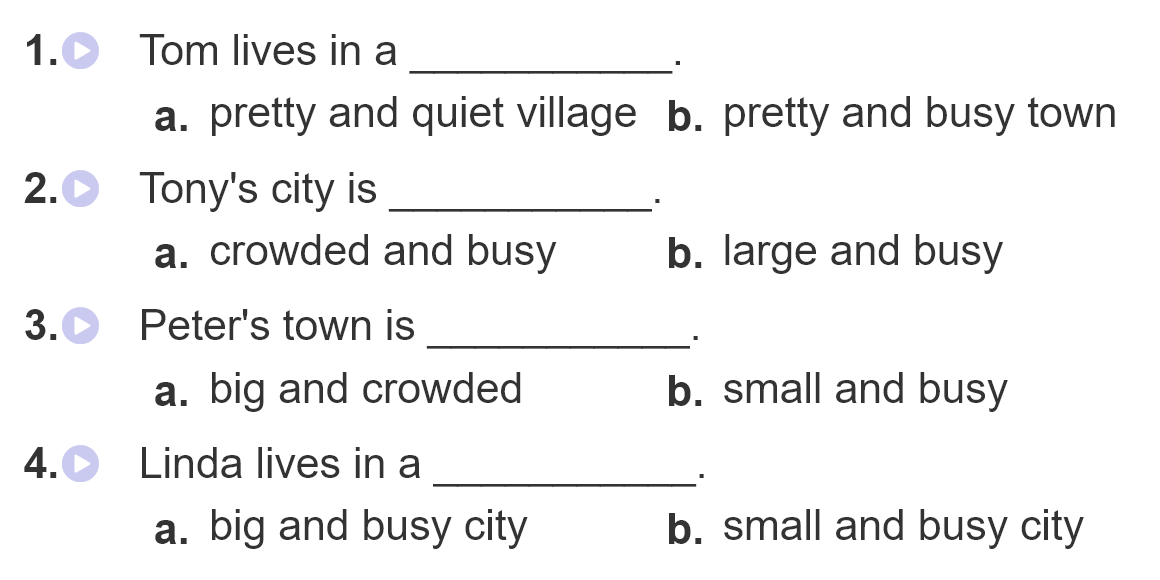 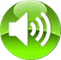 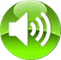 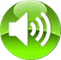 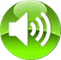 5. Write about you.
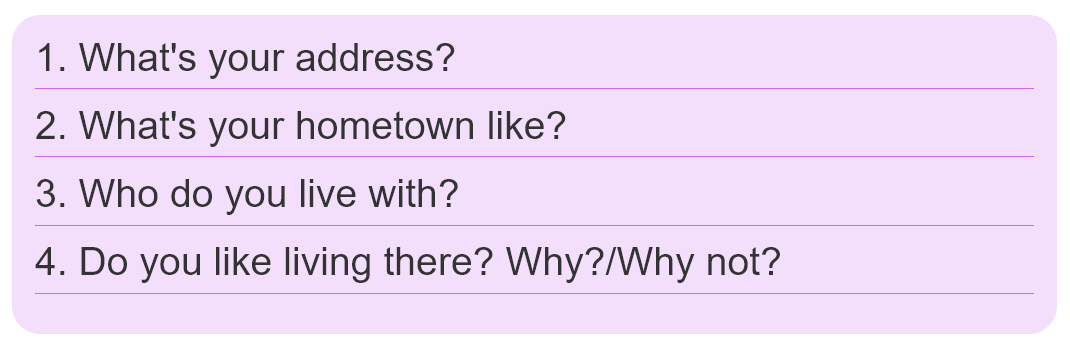 6. Let’s play
Spot the difference
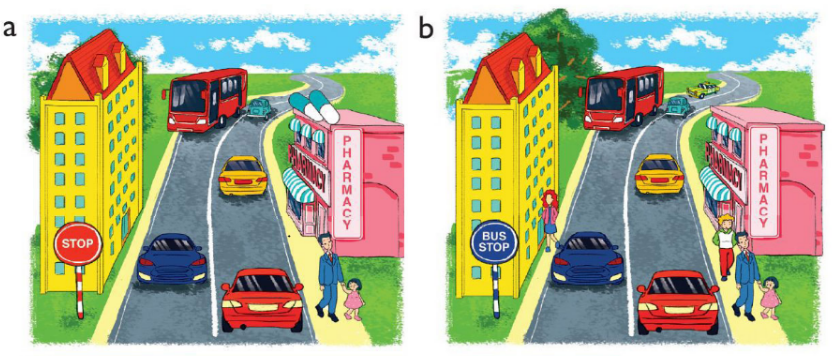 (Click the different spot)
THANK YOU!
Welcome to join with me!
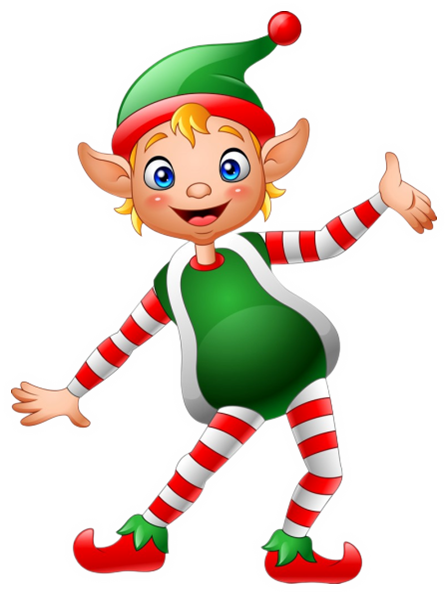 MsPham Powerpoint
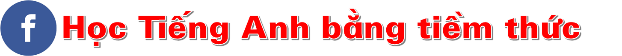 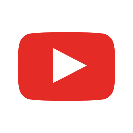 Mspham
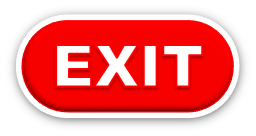 Unit 1: What’s your address?
                                                      Lesson 2 (1,2,3)
New words:
   -  big and busy (adj): to lớn và náo nhiệt
   -  far and quiet  (adj):  xa và yên tĩnh
   -  large and crowded (adj): rộng lớn và đông đúc
   -  small and pretty (adj): nhỏ và xinh đẹp
   -  hometown (n): quê / quê hương

II. Structures:
Hỏi về quê hương của bạn như thế nào:
              What’s your  village  like ? (Làng của bạn trông như thế nào?)
                                      hometown like ?
                                      city  
                                      Ha Noi